AppSource Optimization Field Guide & Success Stories
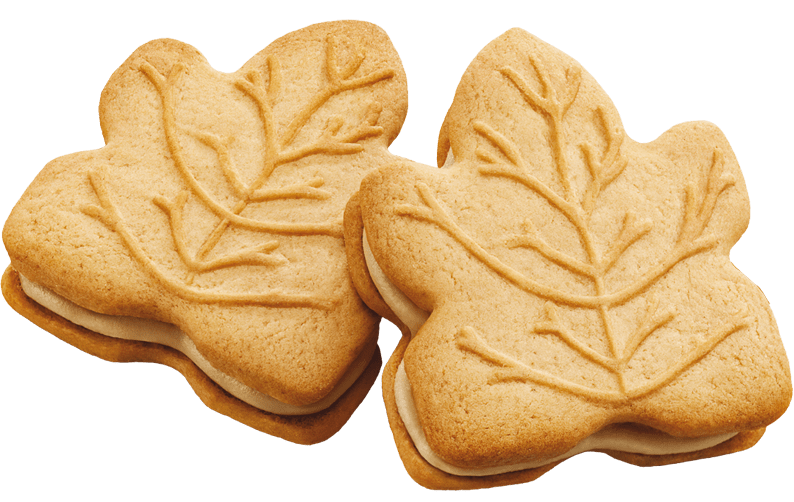 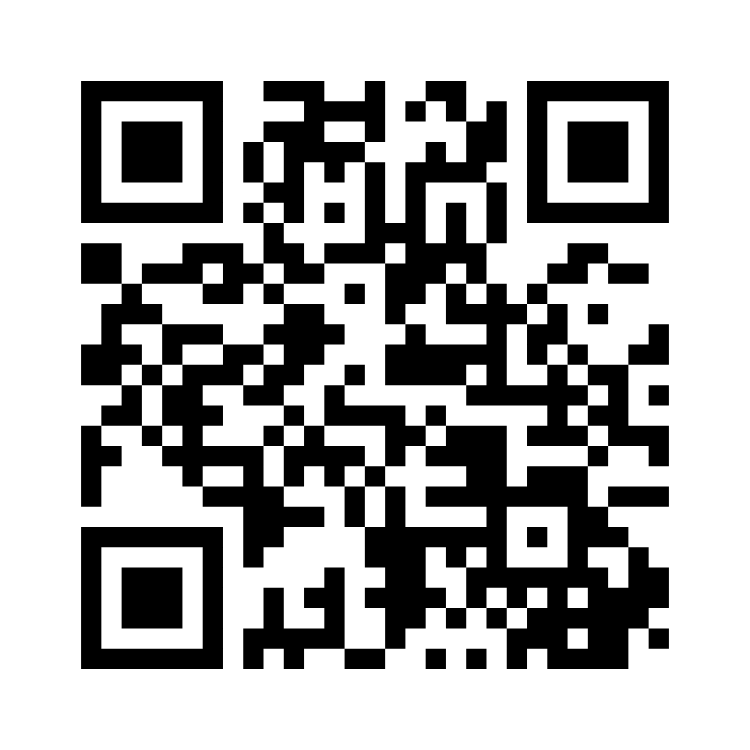 About me
Channel and partner development, product marketing, and strategy transformation

Founder of Enki Consulting, specializing in advising Microsoft partners on strategy, operations, and growth

Avid hiker and skier (i.e., from Vancouver), and a passionate supporter of the Toronto Raptors
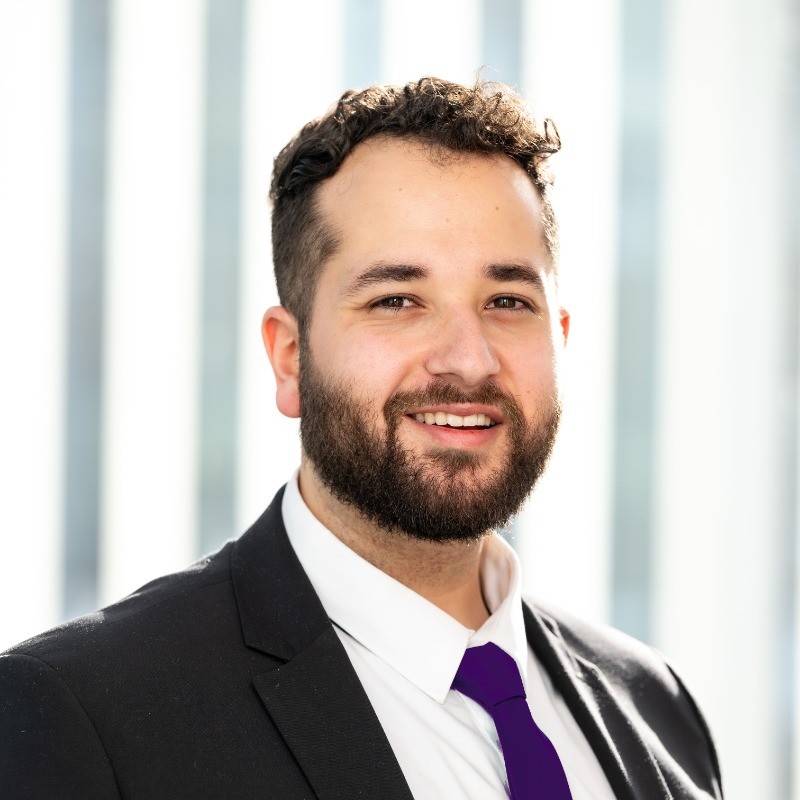 Connect with me:
Linkedin.com/in/KhaledNassra
Khaled@go4enki.com
Go4enki.com
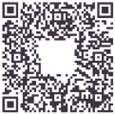 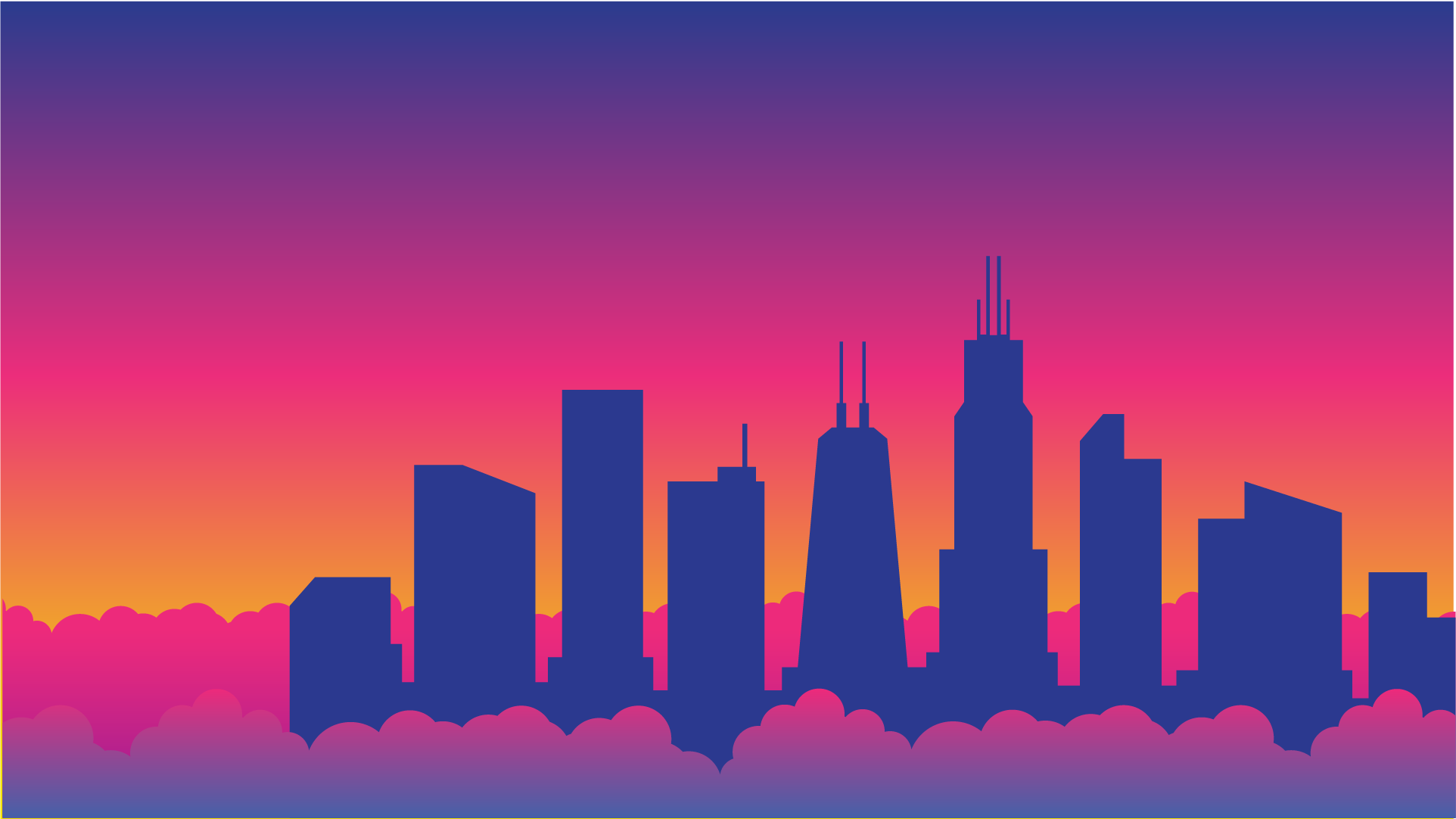 Does AppSource matter?
77%
of B2B buyers say they won’t talk to a salesperson until they’ve done their own research
Gartner, “Future of Sales” Report
2.2M
total mobile and desktop visitors to AppSource in February 2025
SimilarWeb, 2025; SEMrush – average nonunique visitors based on both sites
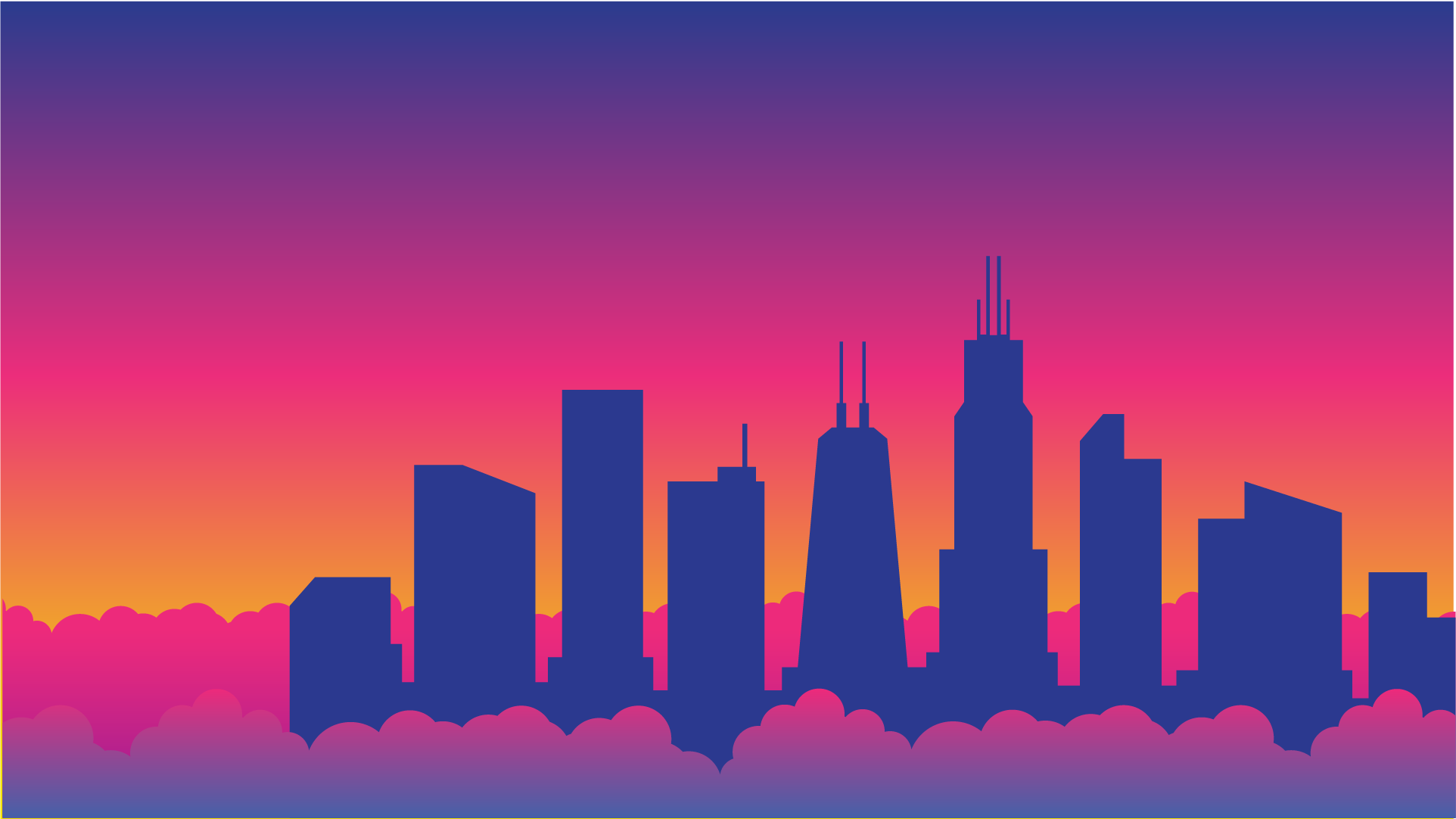 Really?
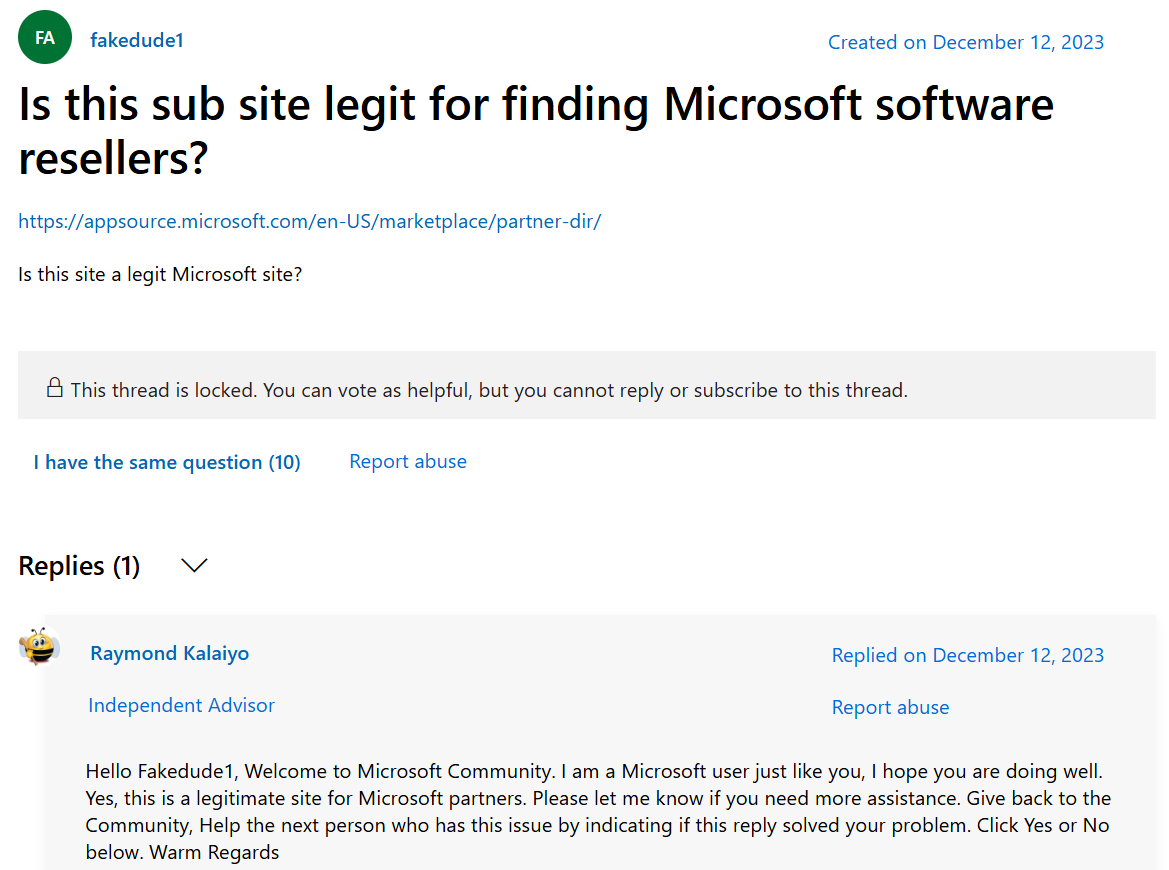 Really?
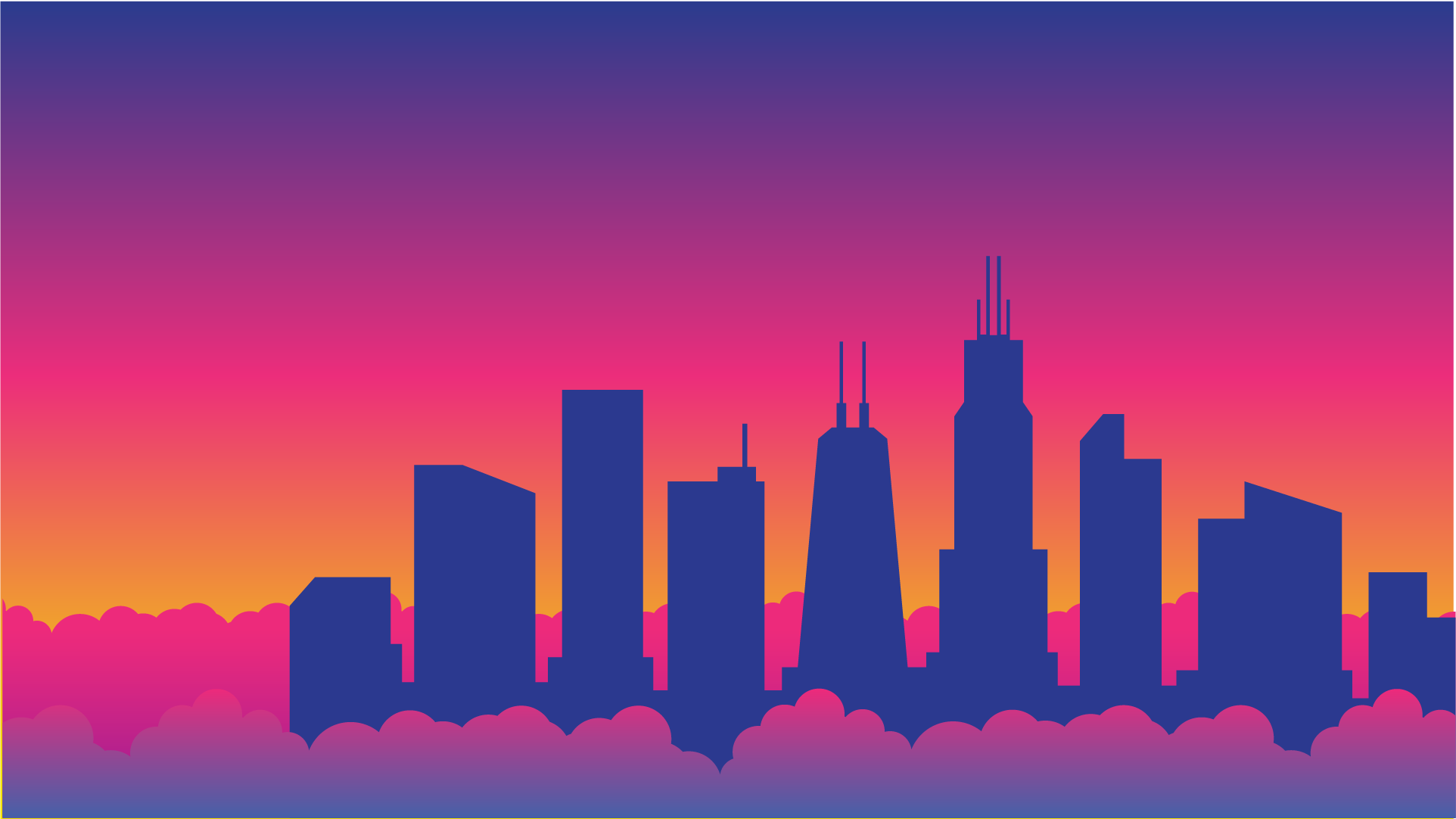 Really?
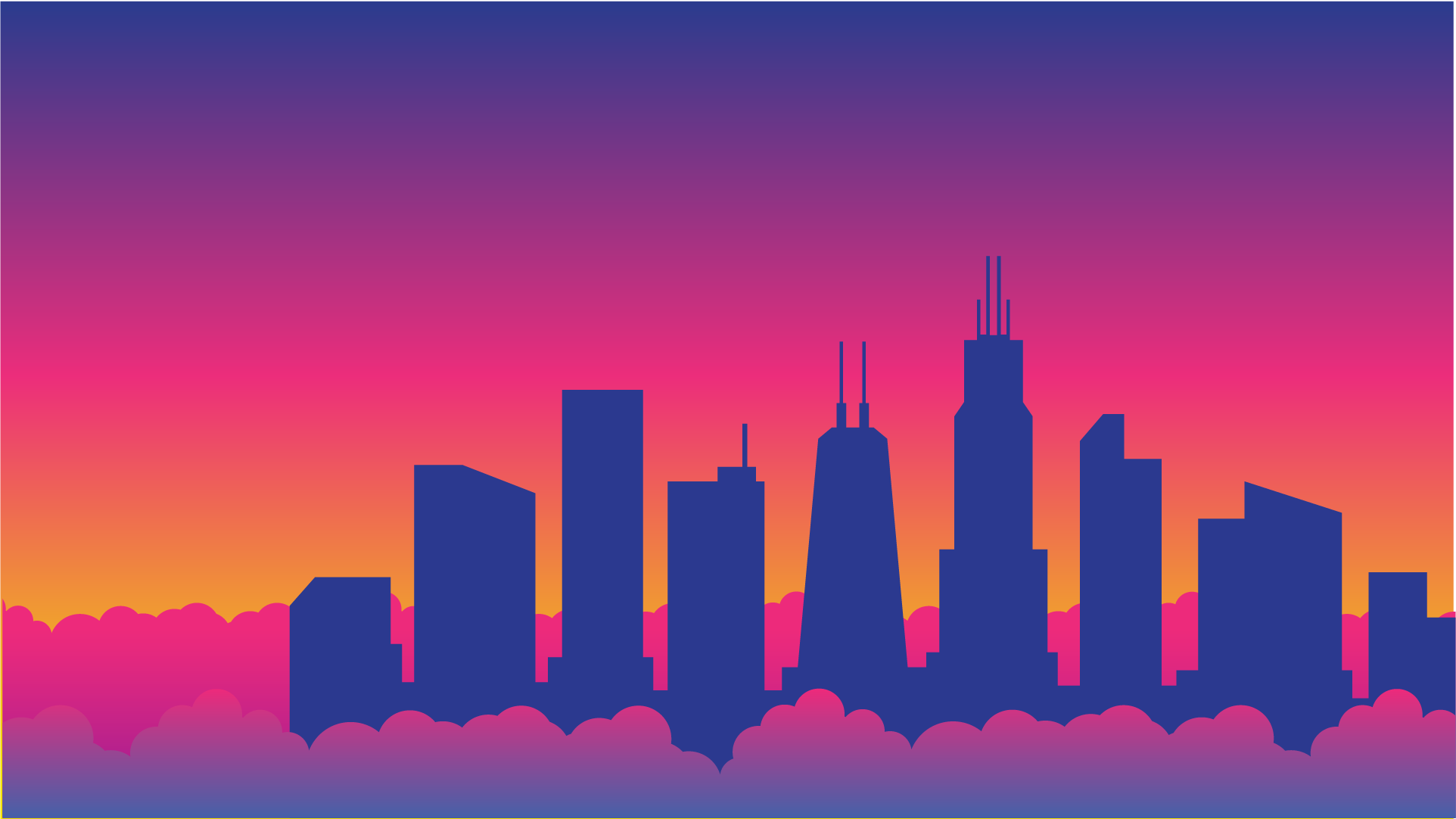 How monetizable is this?
It doesn’t matter how we think users and prospects should view AppSource
what matters is how they do in reality
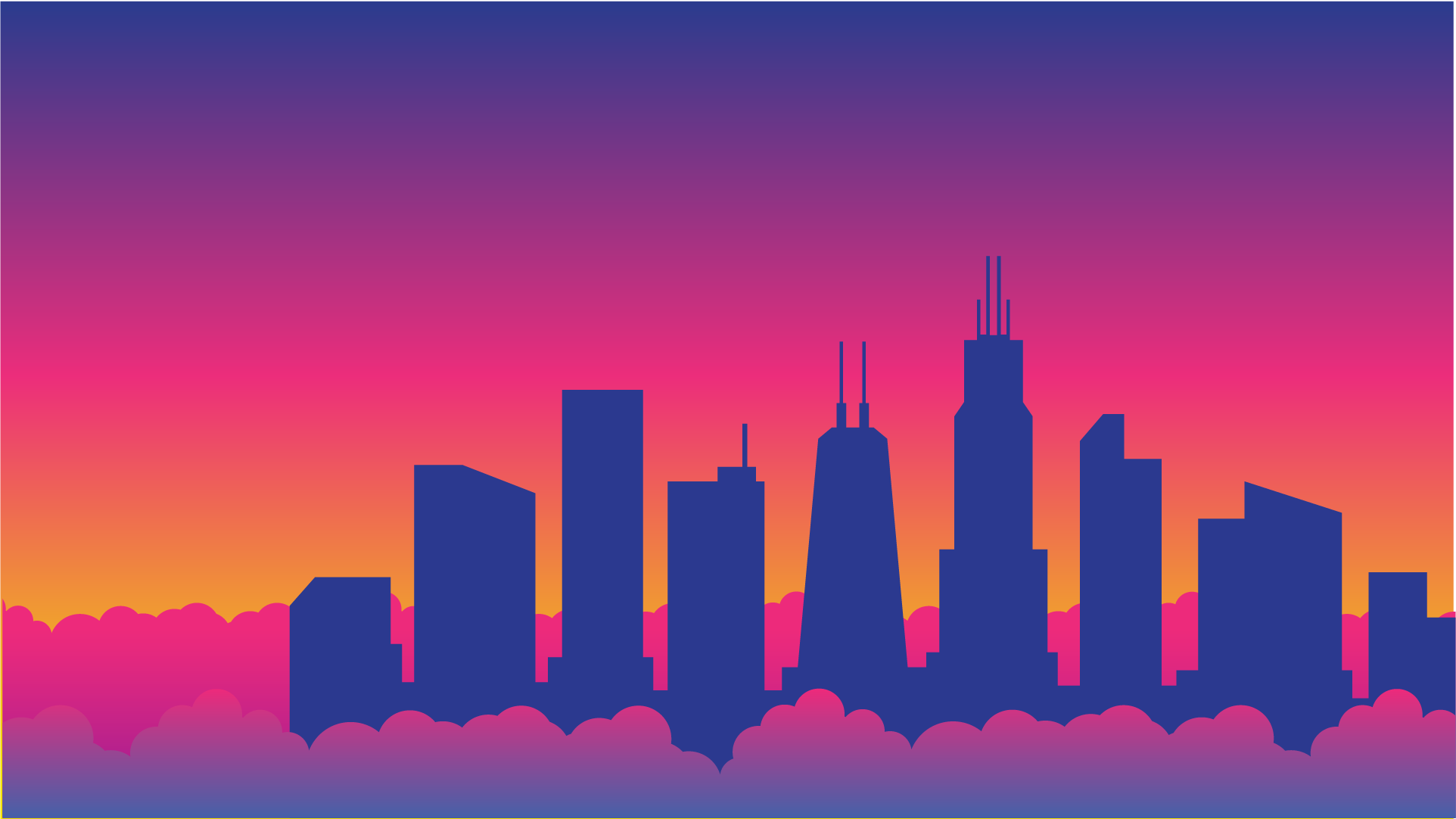 Keyword intent analysis
20% of the keywords AppSource ranks for are informational, 30% are navigational, and 50% are transactional
Do we think 50% of AppSource visitors are ready to make a purchase decision?
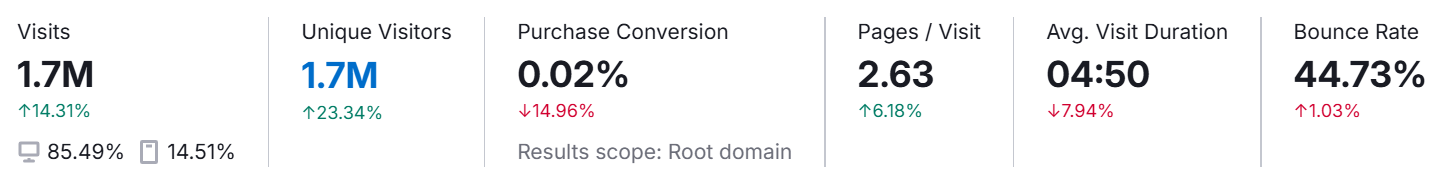 Desirability(Human)
Feasibility
         (Technical)
Viability    (Business)
Innovation
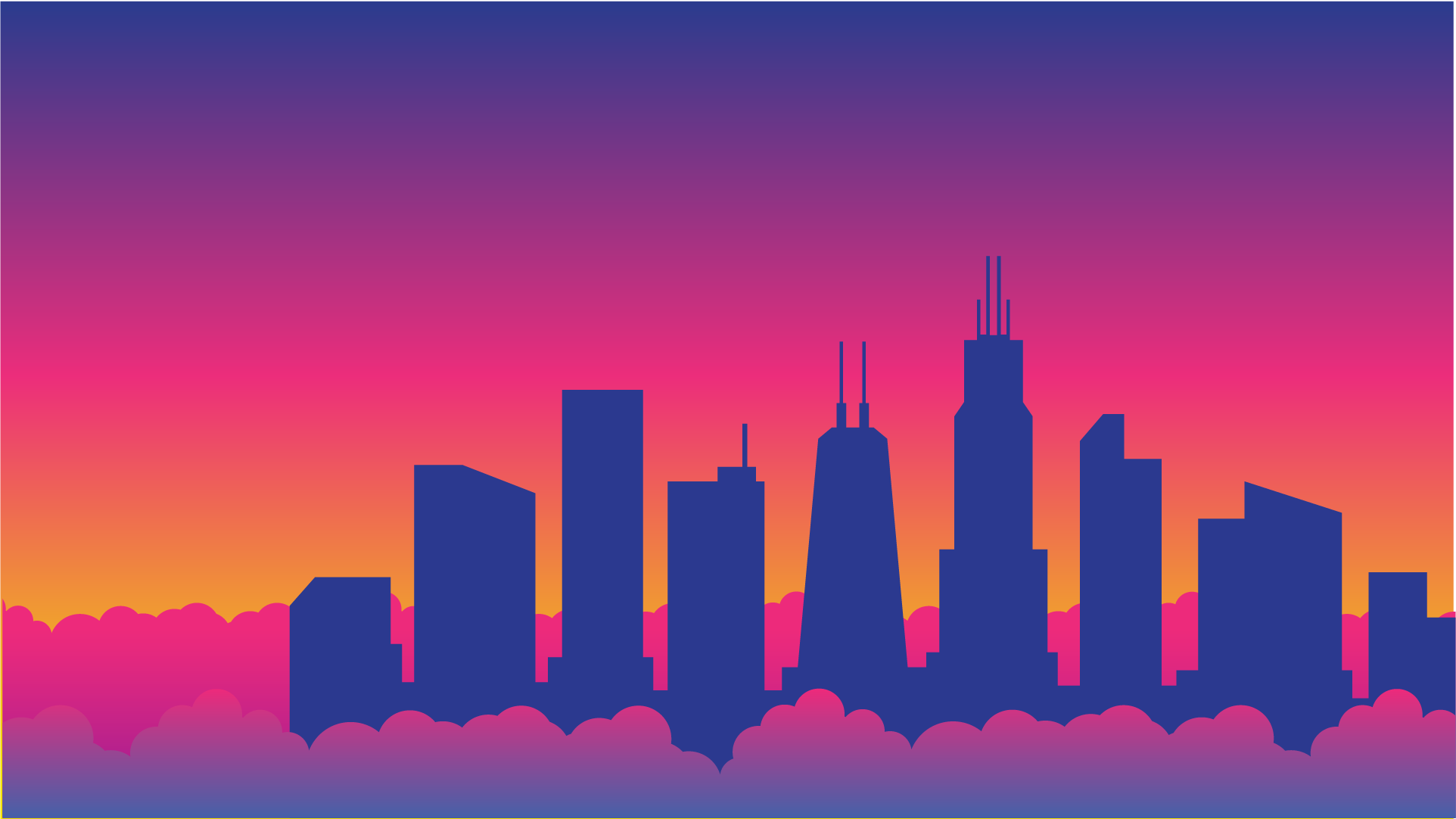 The
new buyer’s journey
new
The traditional buyer’s journey
Traditional funnel
The new new buyer’s journey
Traditional funnel
New funnel
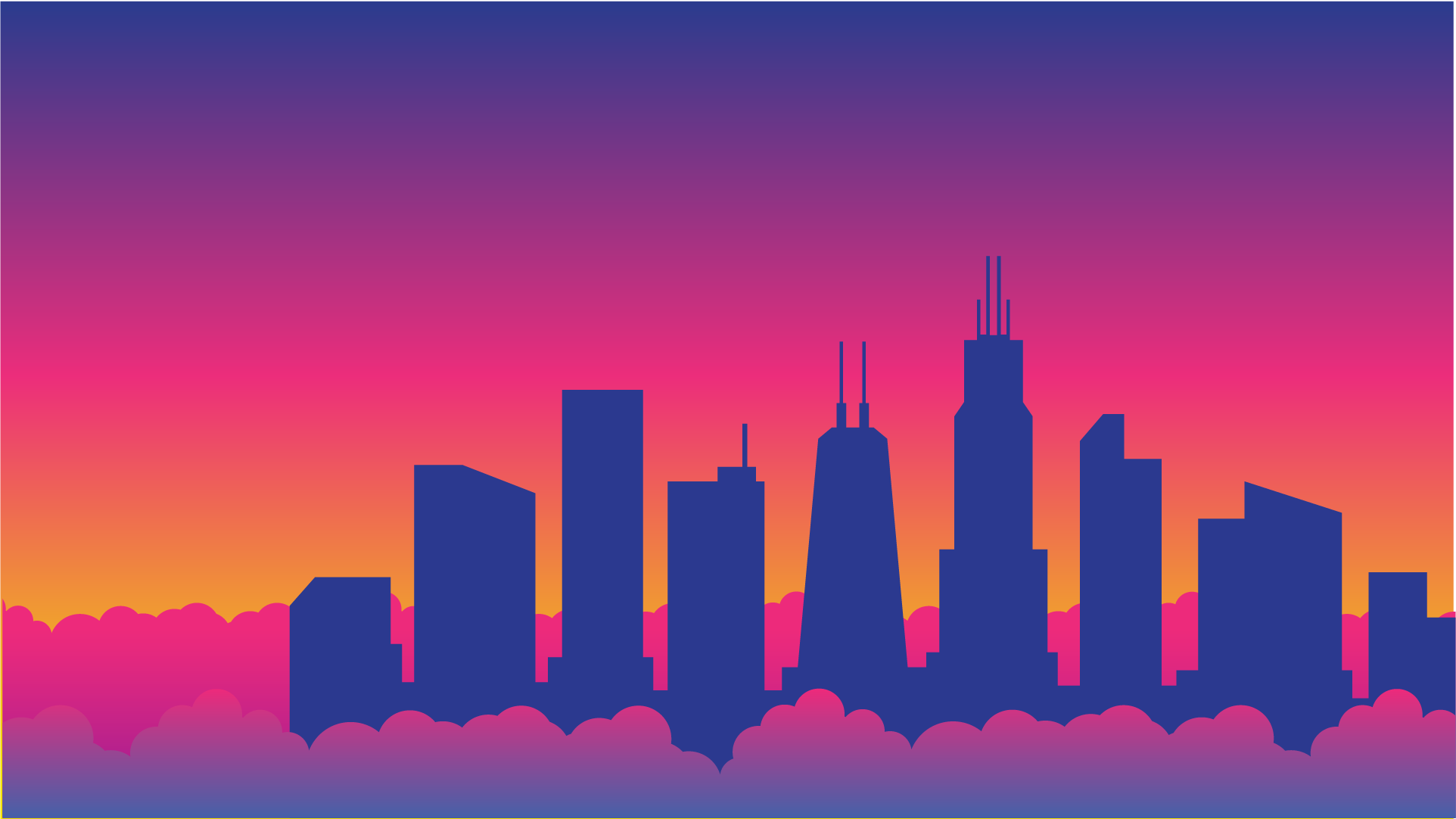 Case analysis
AppSource pages that rank #1 for a keyword*
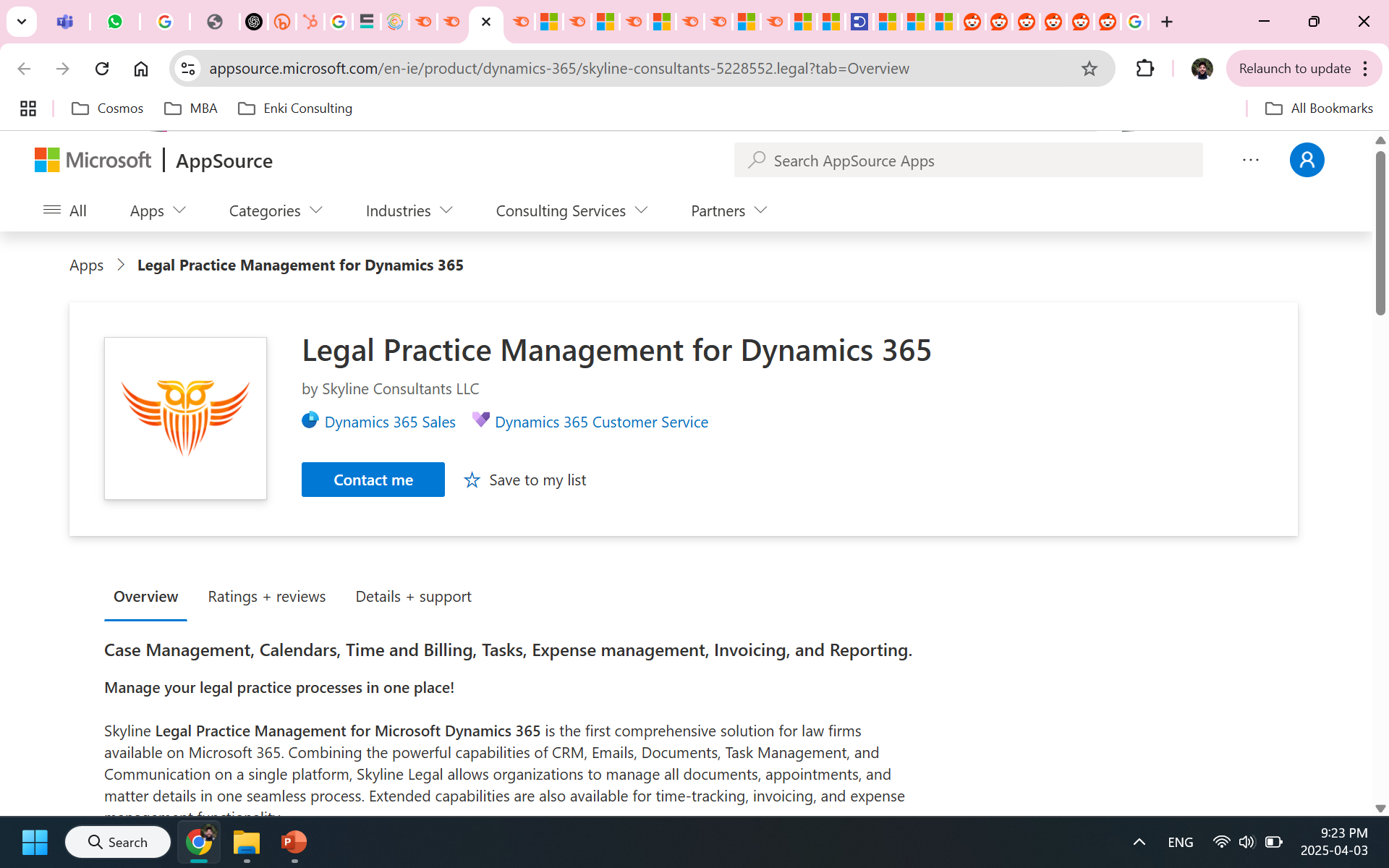 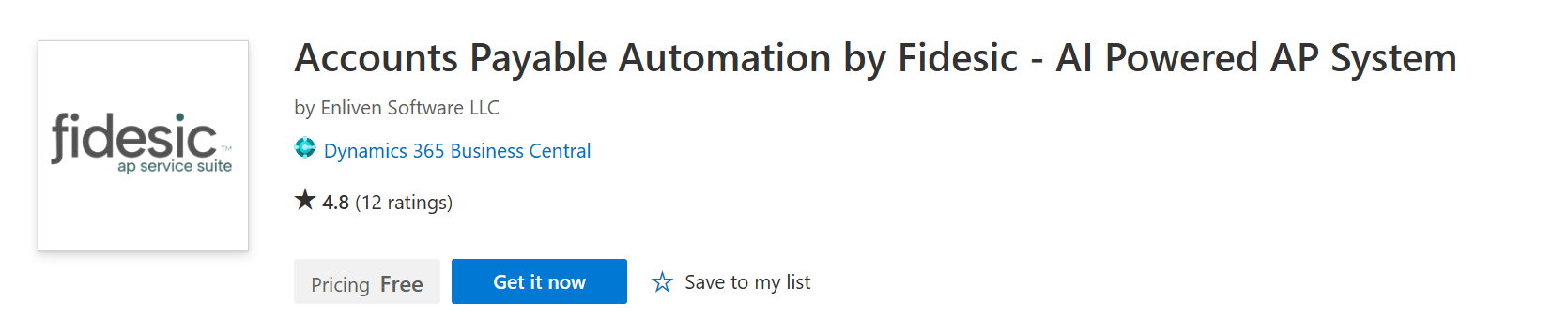 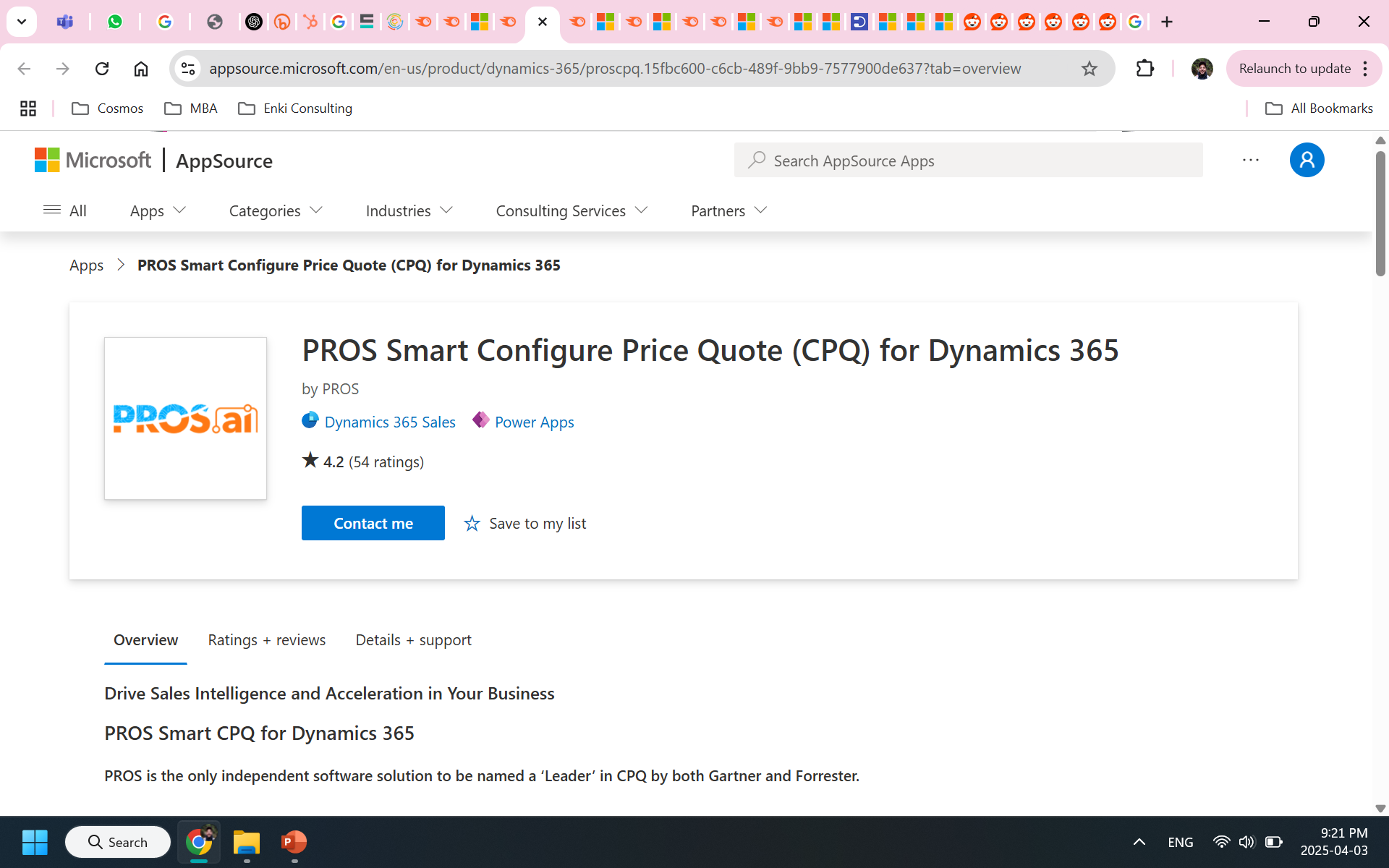 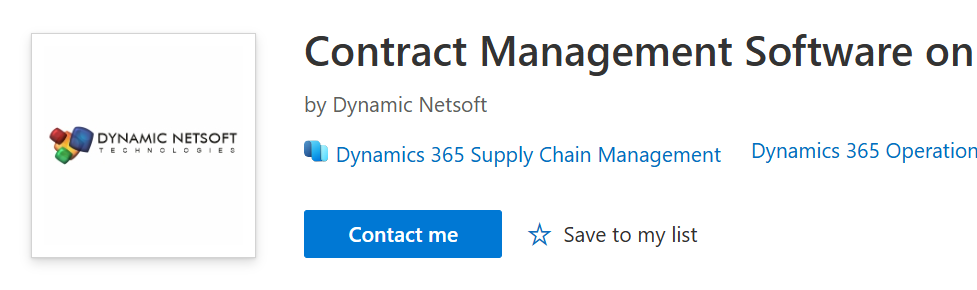 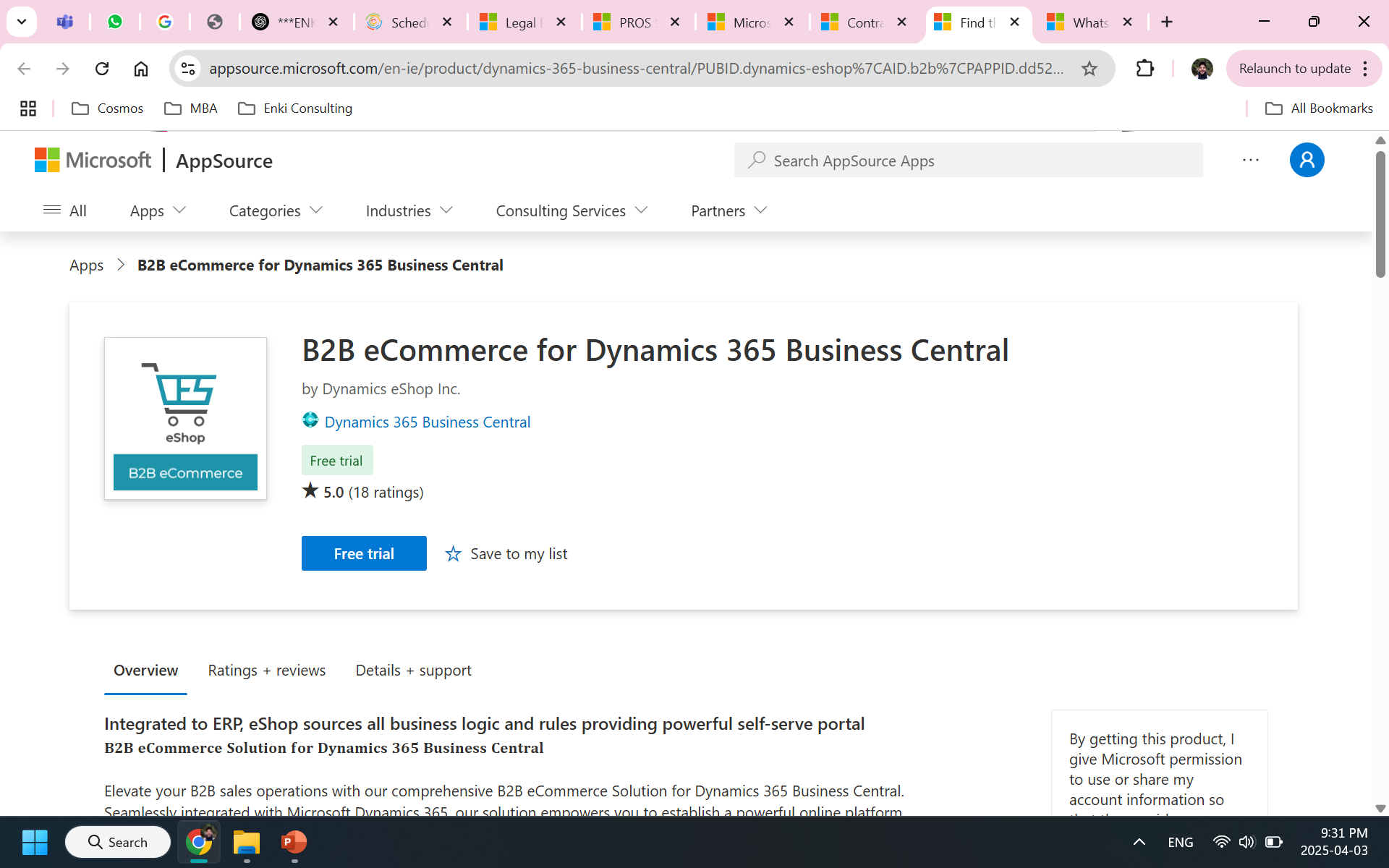 Limited to keywords averaging more than 50 searches a day
AppSource pages that rank #1 for a keyword*
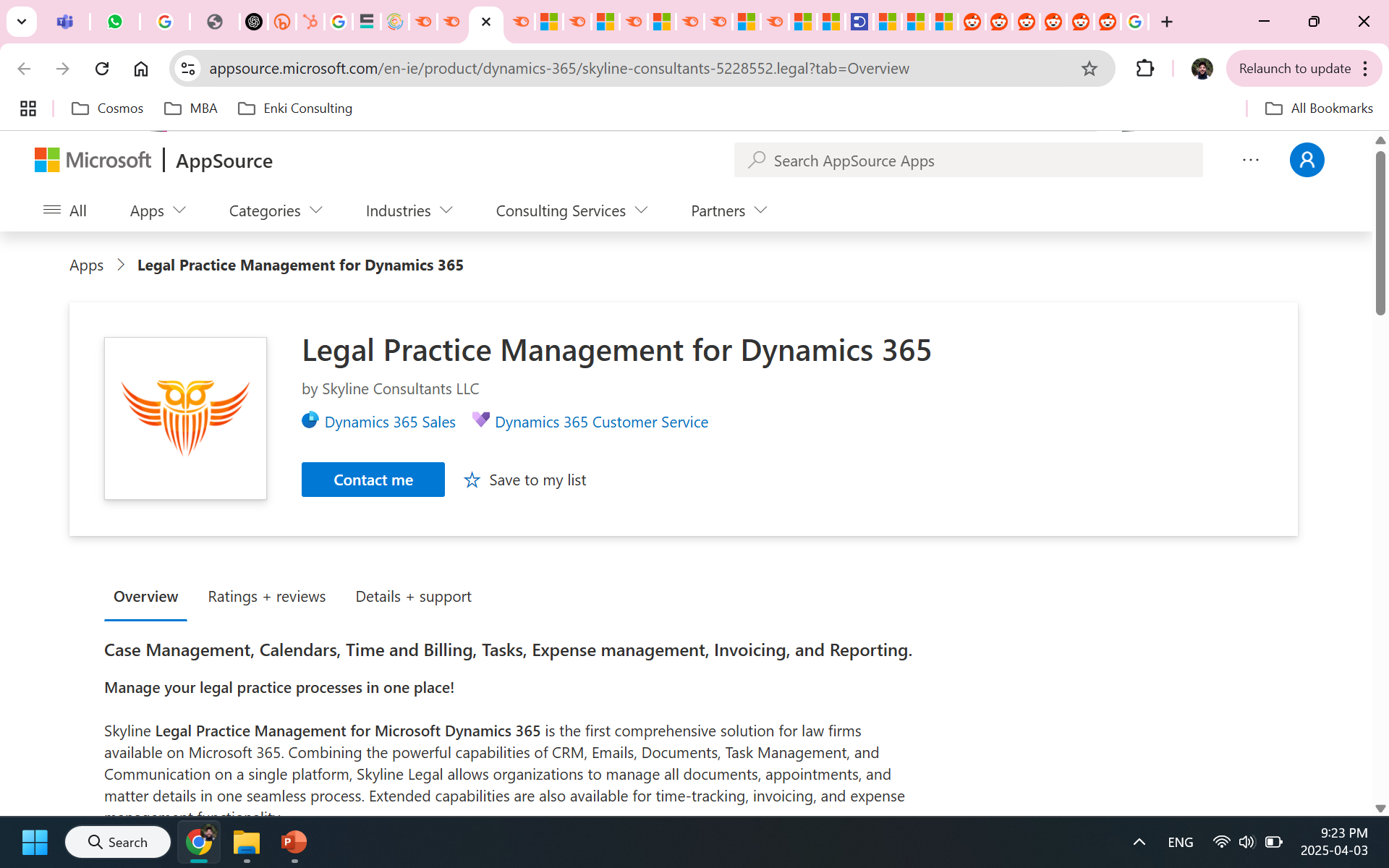 Specialization
This does not necessarily translate 1:1, but it’s a good instrumental variable given the lack of insights into AppSource optimization
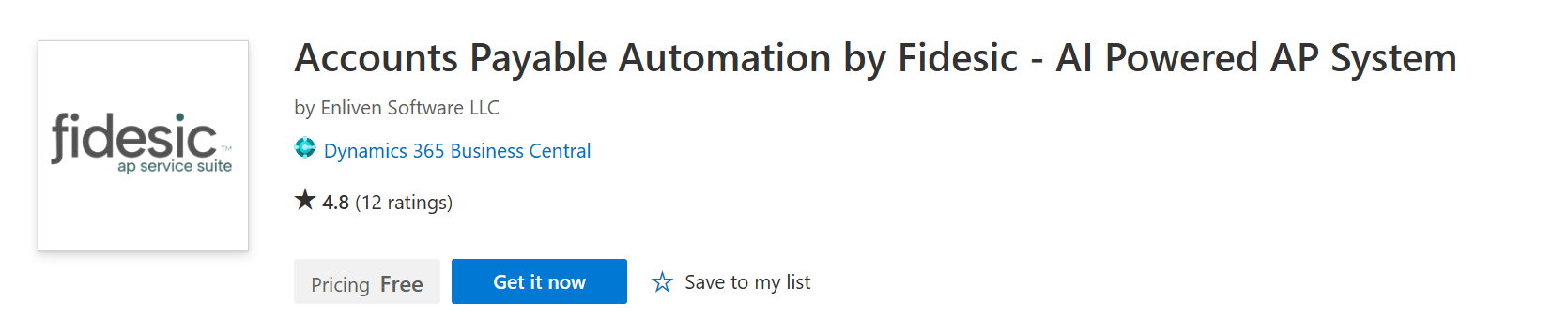 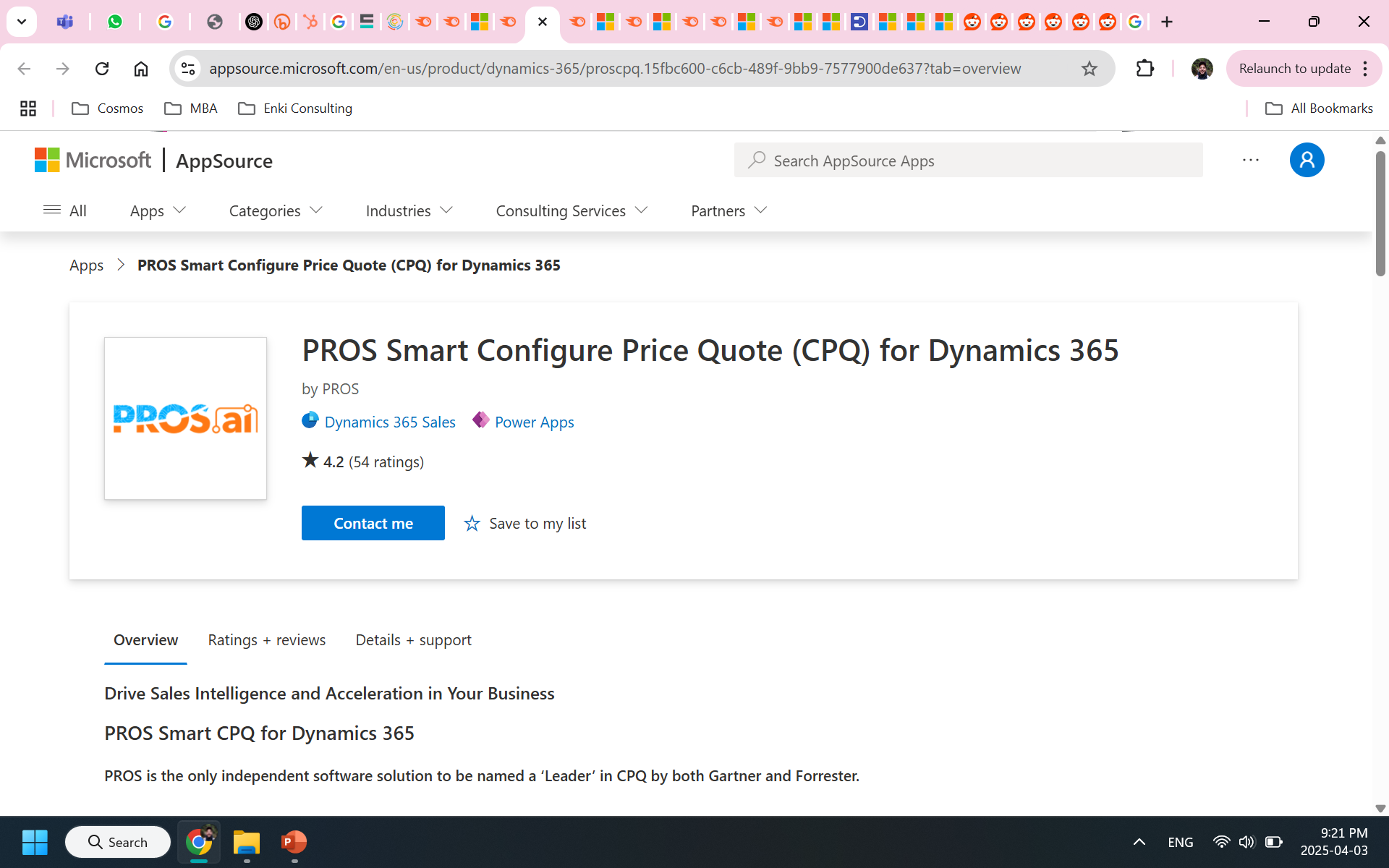 Social proof
Listing quality
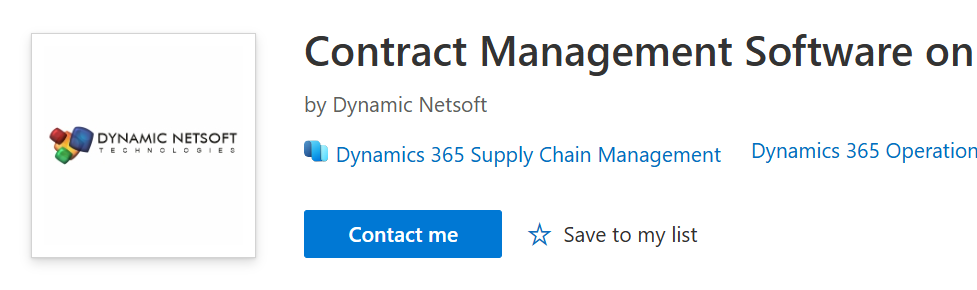 Blend of all
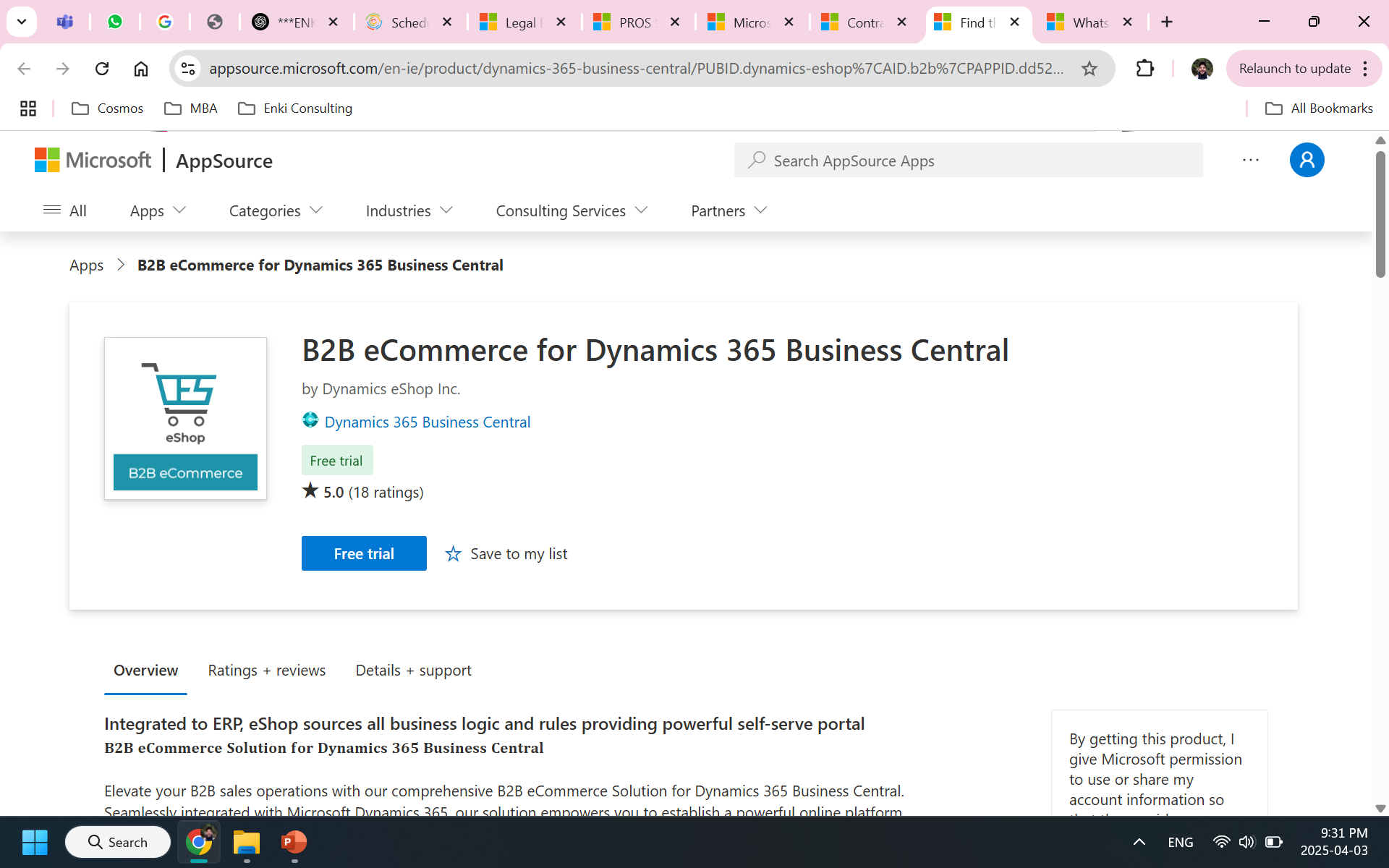 Limited to keywords averaging more than 50 searches a day
Positioning and specialization
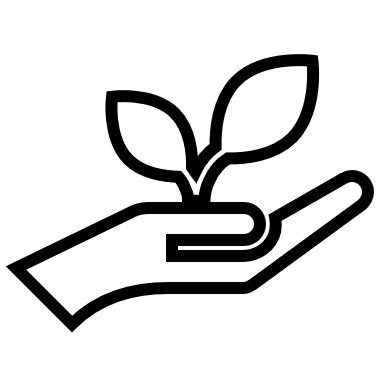 Gain creators
You can explore how your offerings’ value can be communicated to customers more effectively through empathy and by focusing on the customer’s perspective
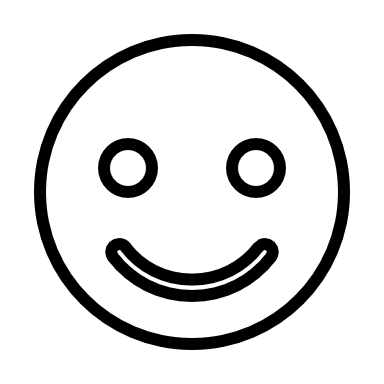 Products & services
Gains
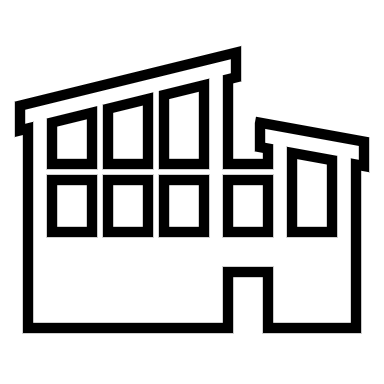 Customer jobs
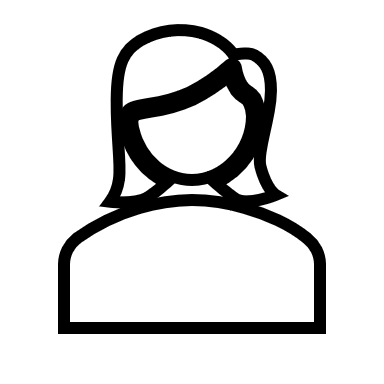 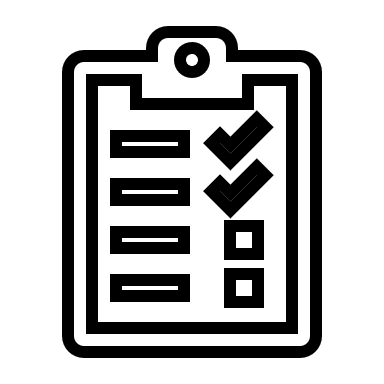 Pains
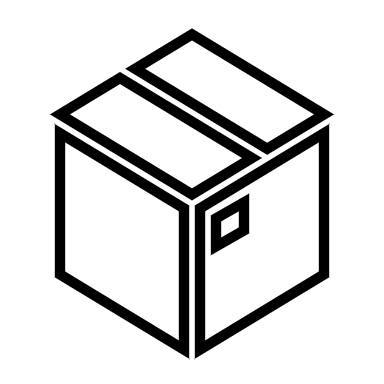 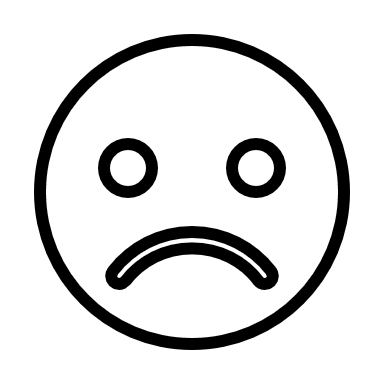 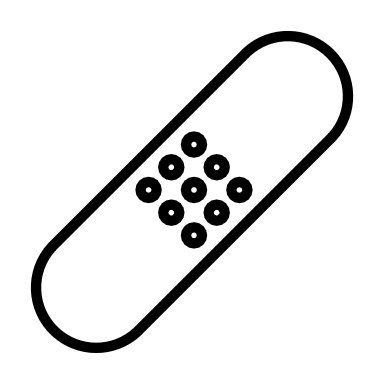 Pain relievers
Segmentation
AppSource pages that rank #1 for a keyword*
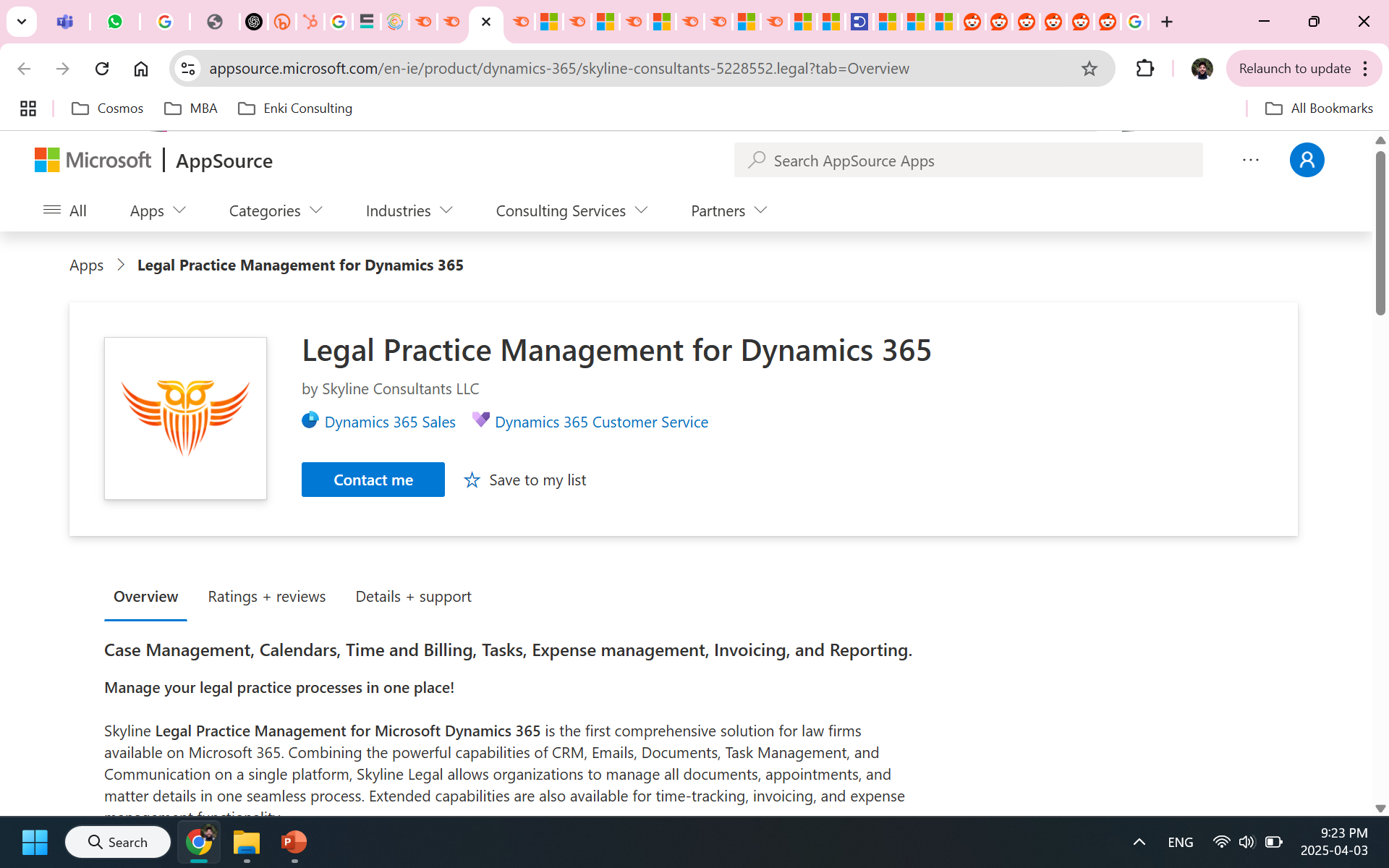 Specialization
This does not necessarily translate 1:1, but it’s a good instrumental variable given the lack of insights into AppSource optimization
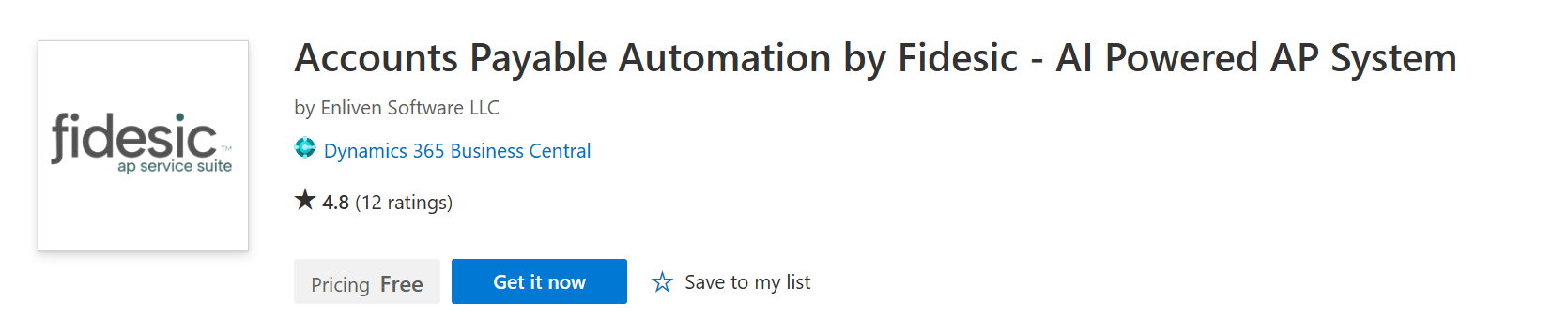 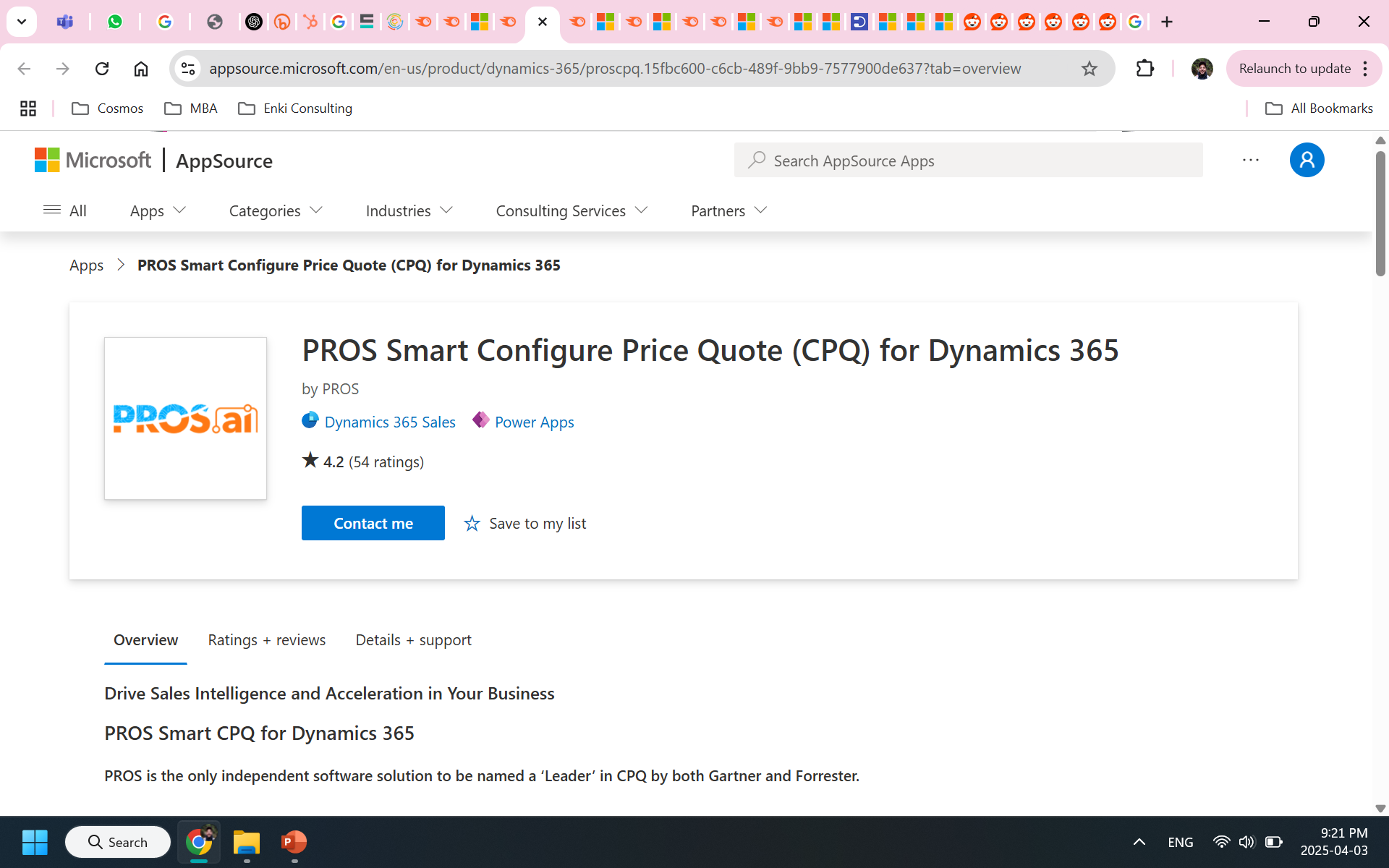 Social proof
Listing quality
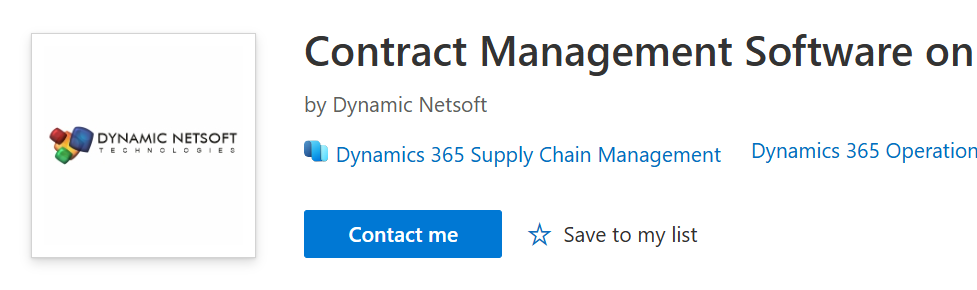 Blend of all
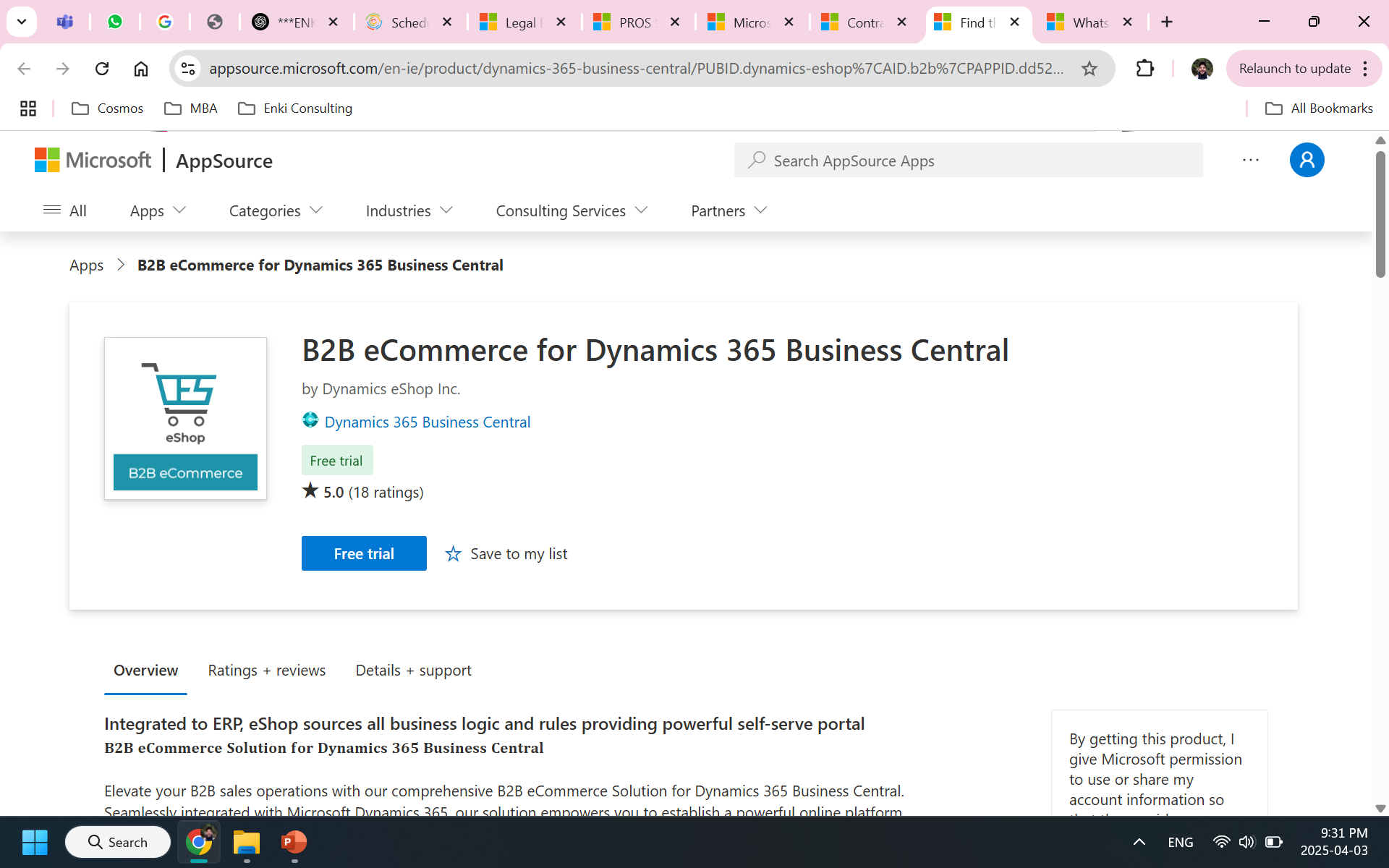 Limited to keywords averaging more than 50 searches a day
Feedback loops and buyer/seller empowerment
Make providing feedback easy and accessible
Incentivize engagement from both sides
Create educational, exploratory content
Close the loop with clear communication
Feedback loops and buyer/seller empowerment
Make providing feedback easy and accessible
Incentivize engagement from both sides
Create educational, exploratory content
Close the loop with clear communication
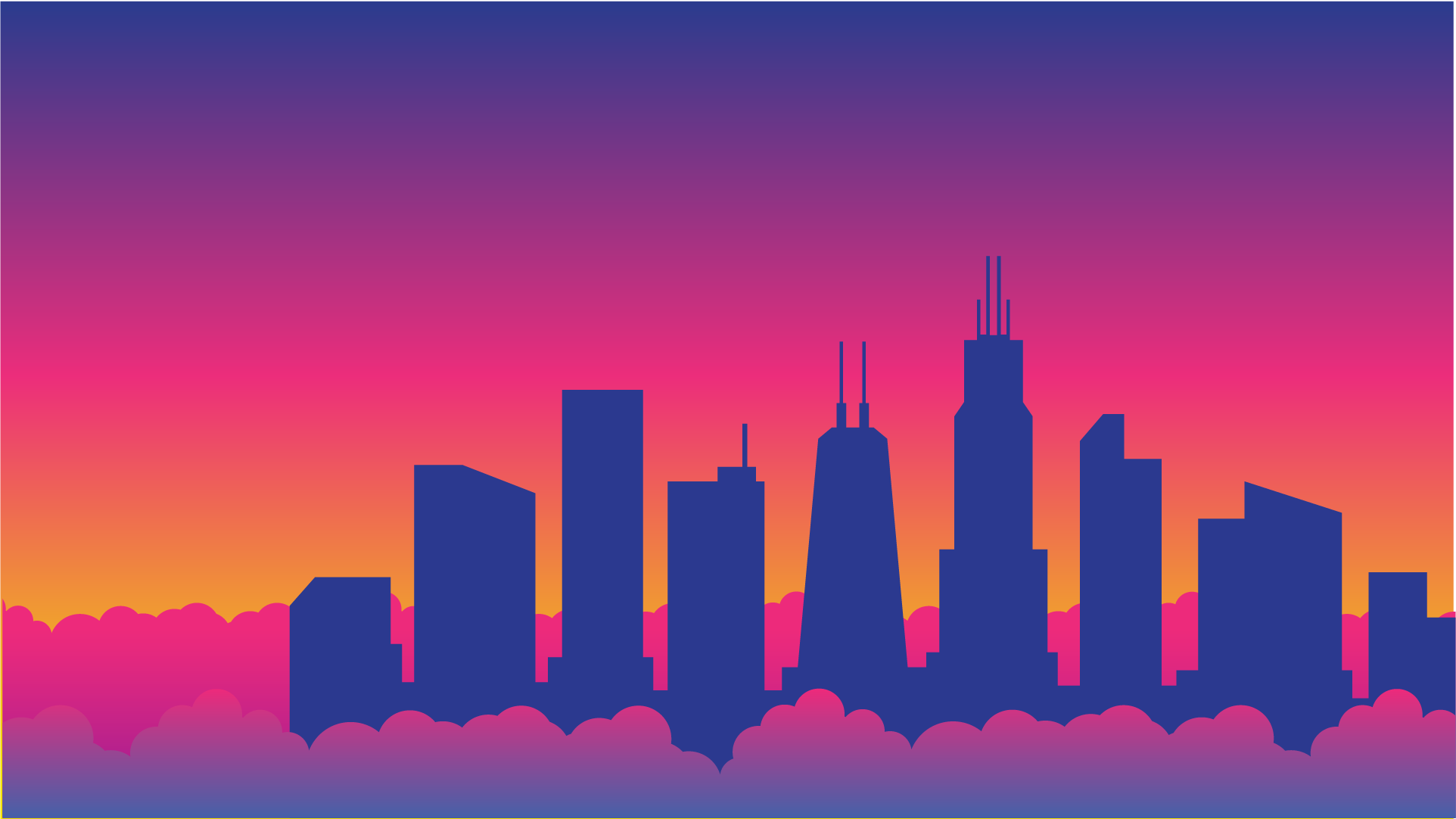 Guide to AppSource success
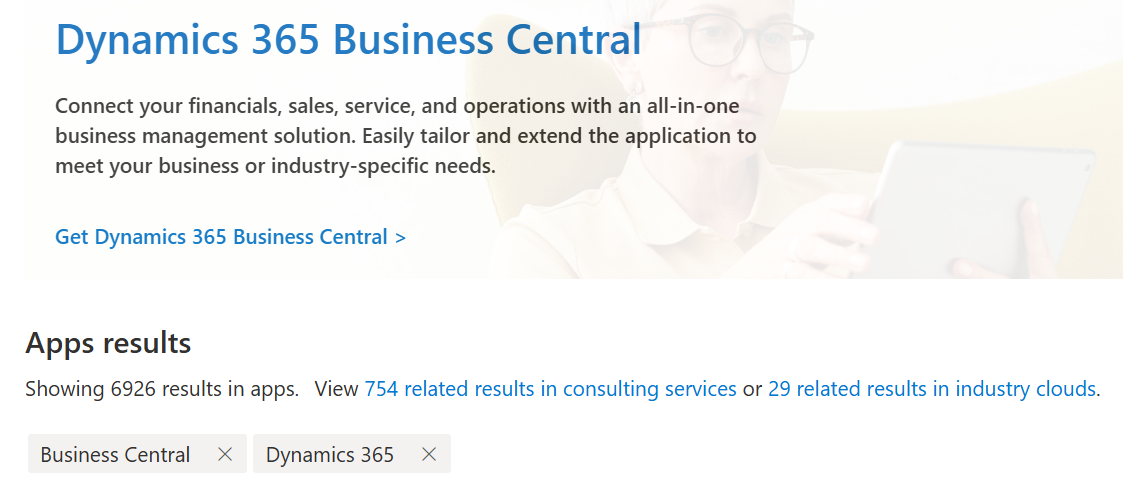 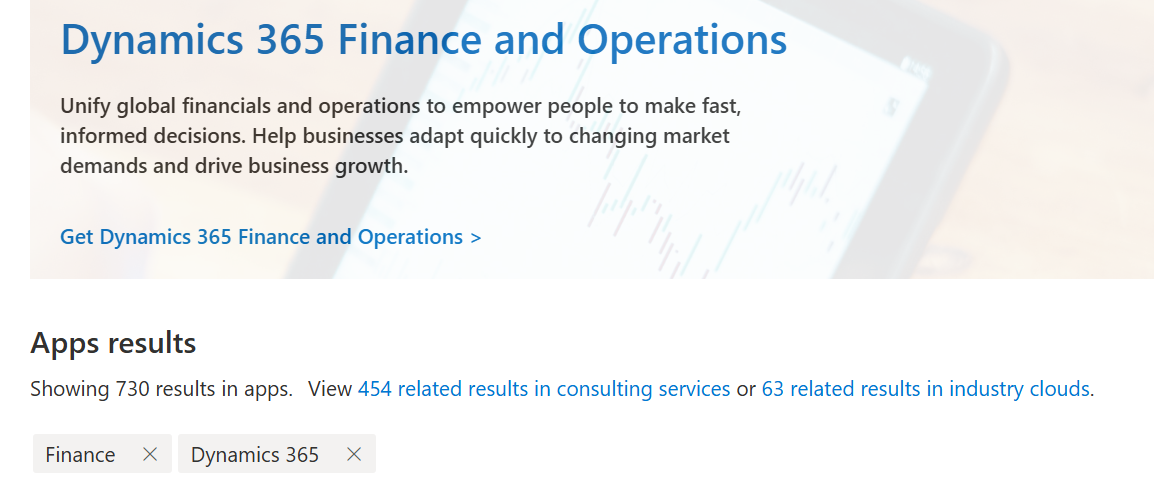 Choices to make
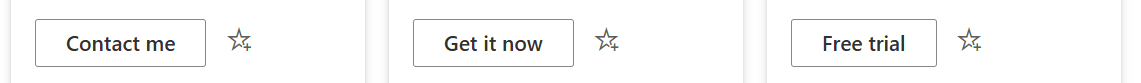 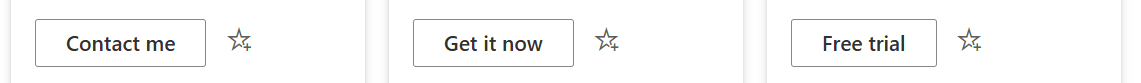 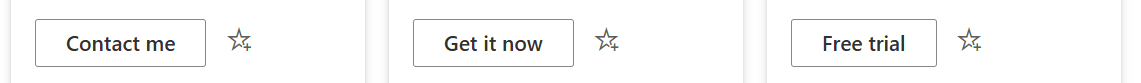 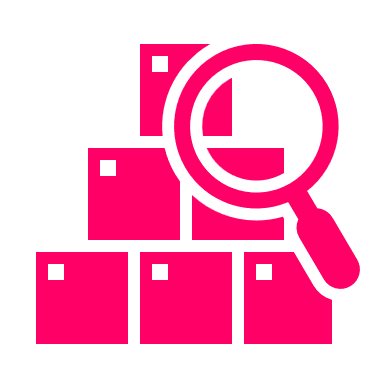 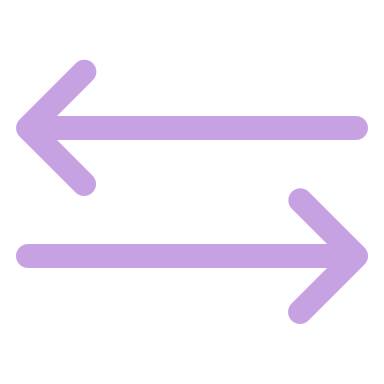 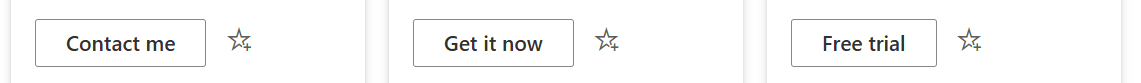 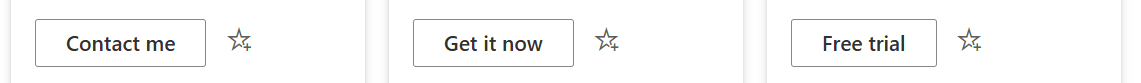 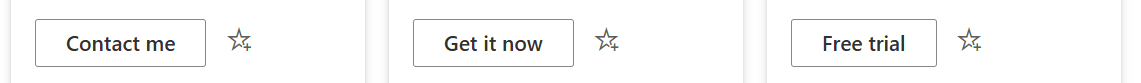 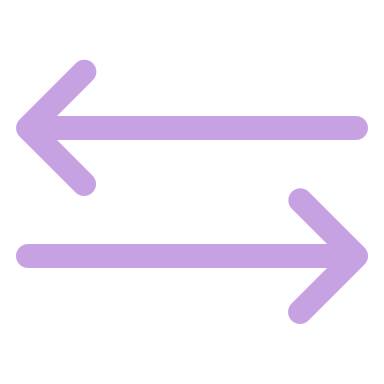 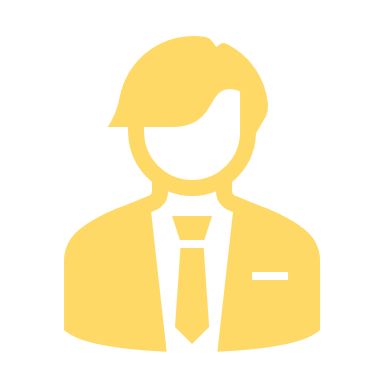 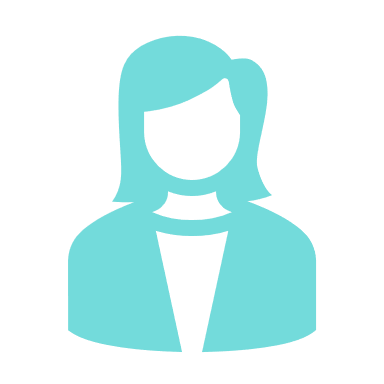 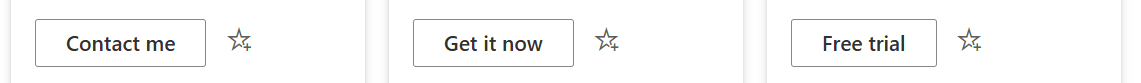 Choices to make
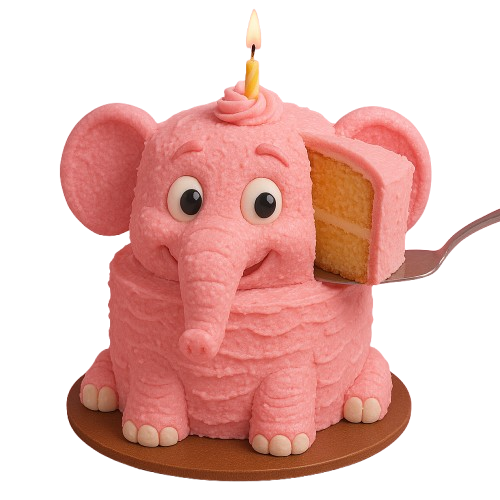 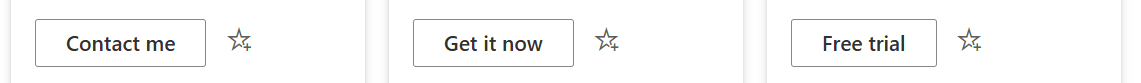 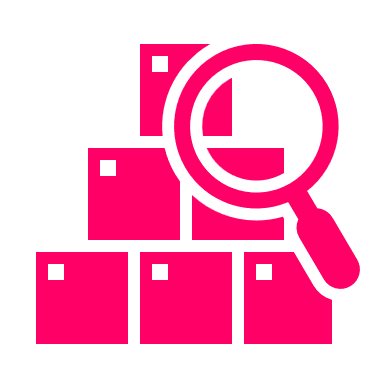 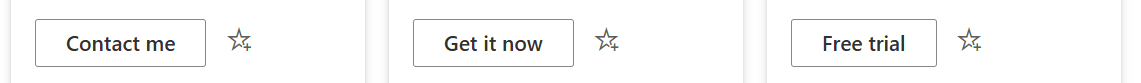 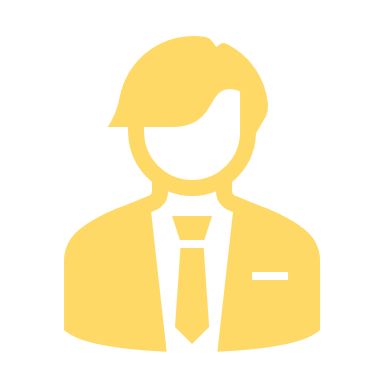 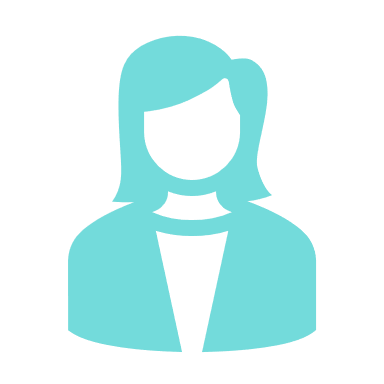 Choices to make
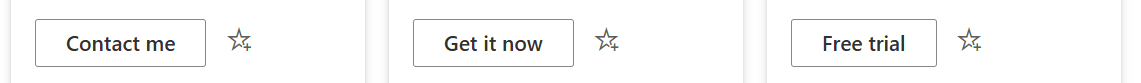 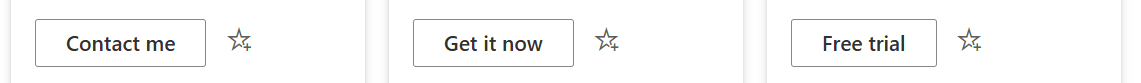 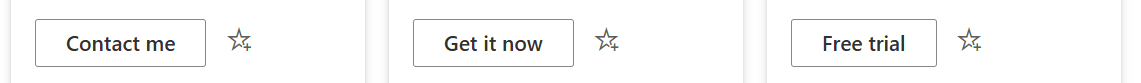 Choices to make
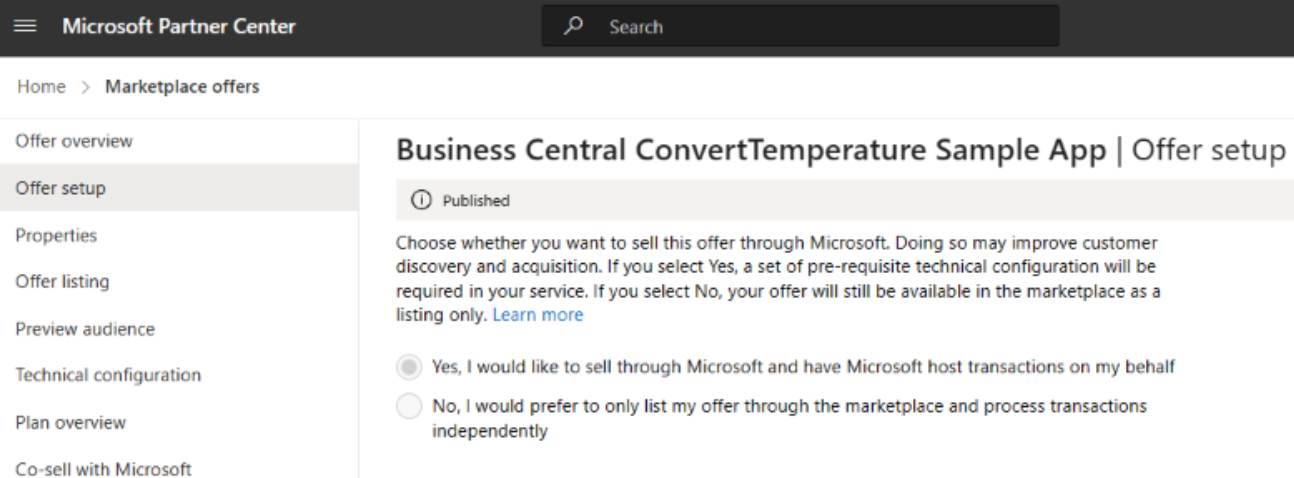 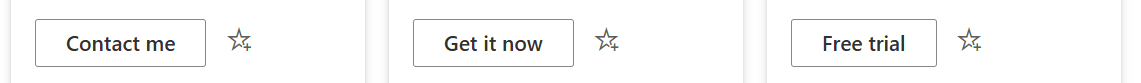 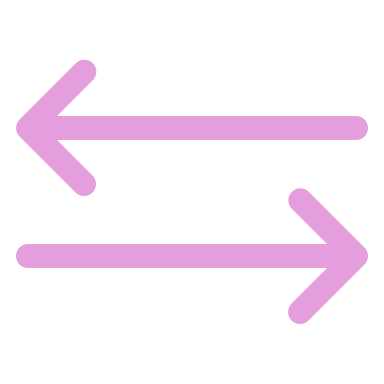 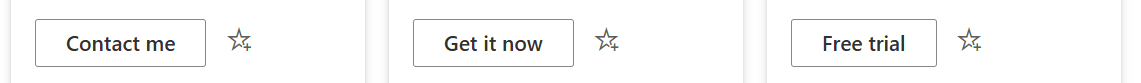 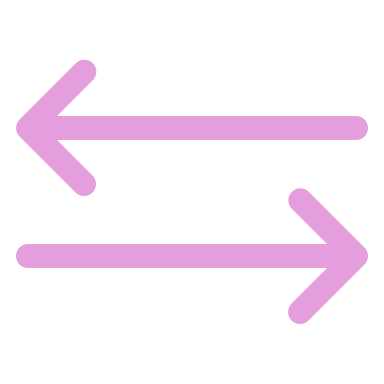 Choices to make
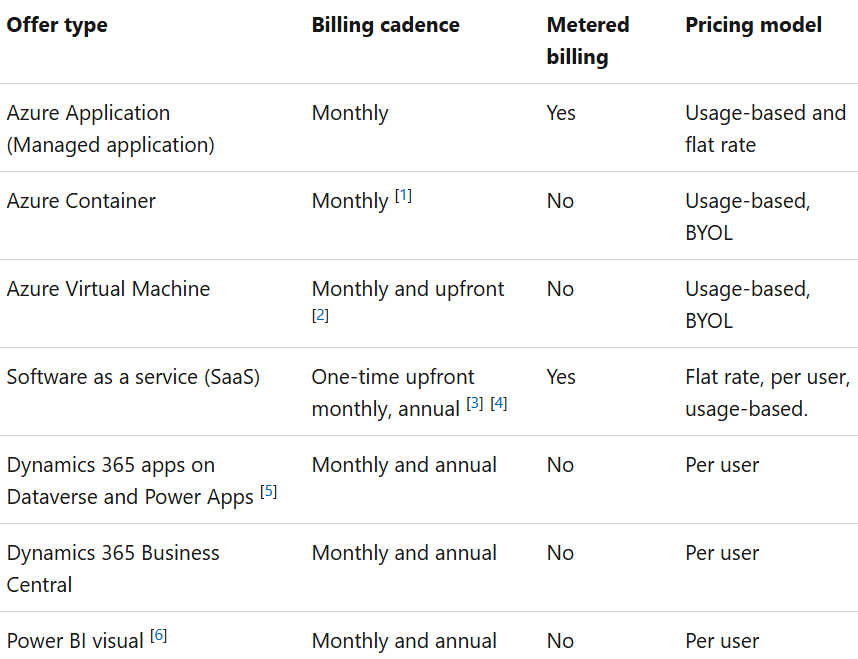 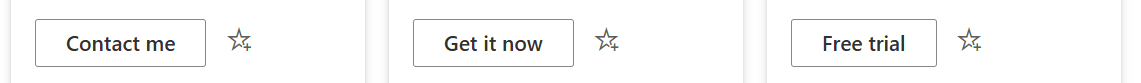 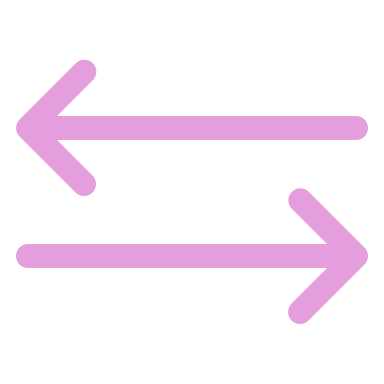 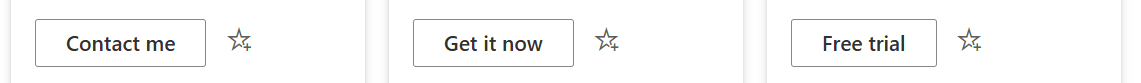 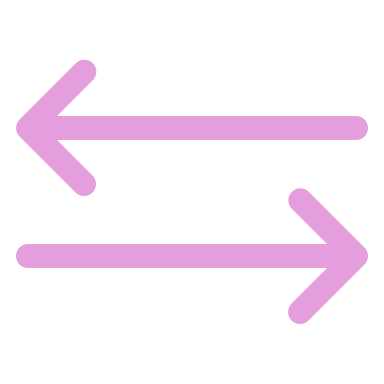 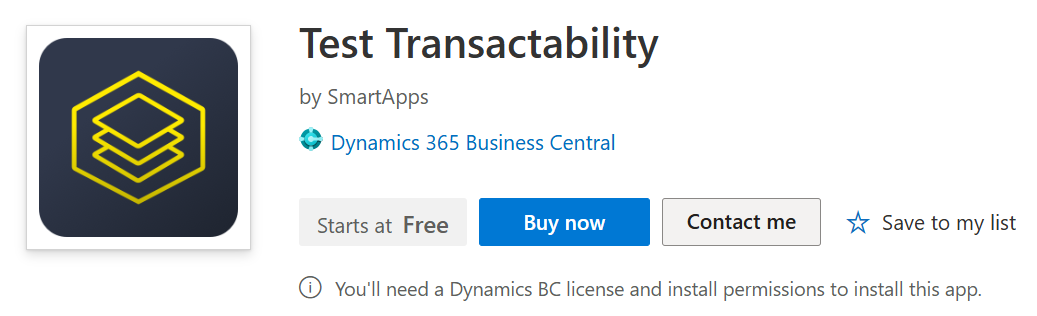 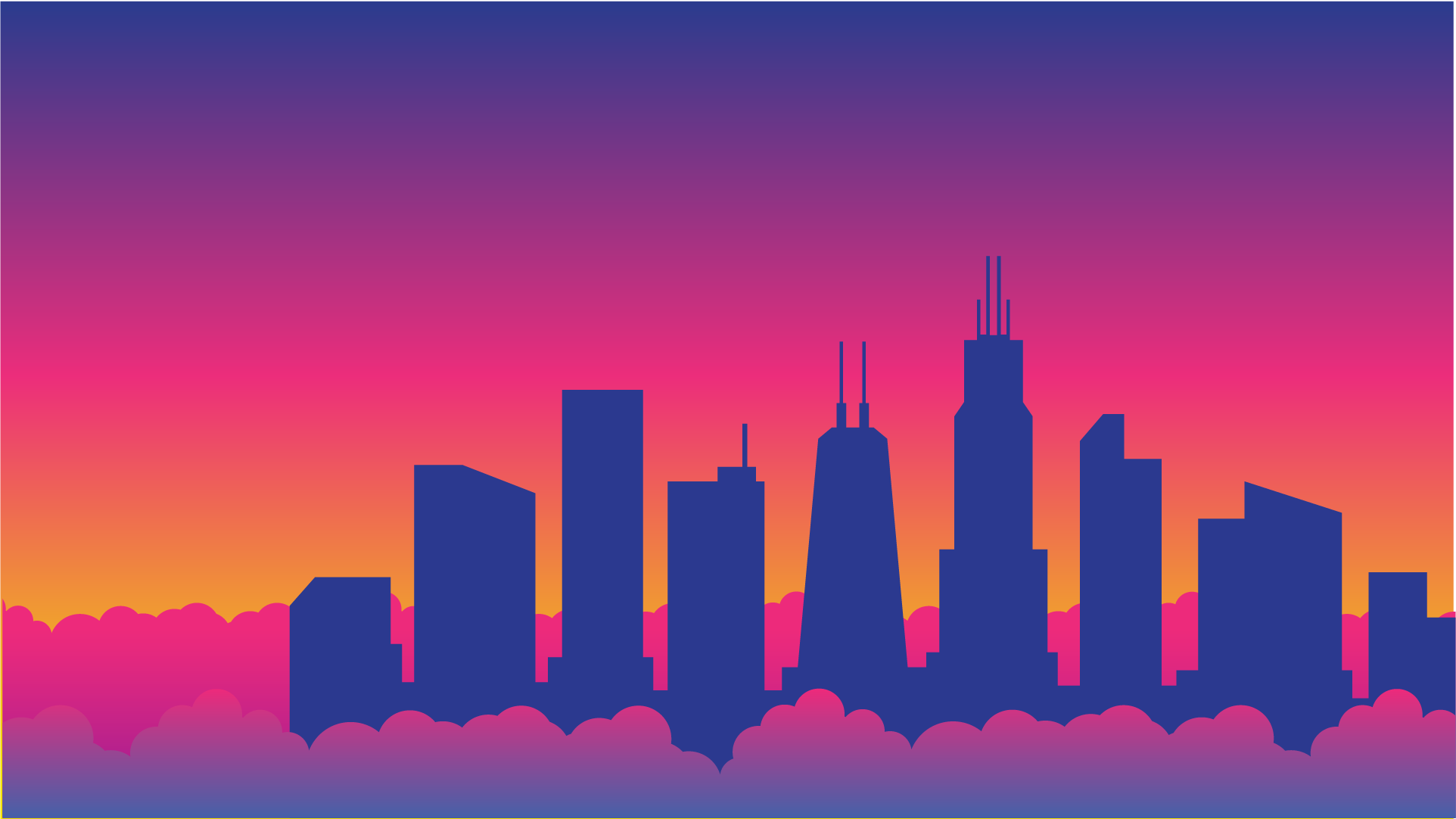 `Quick tips for a sustained success
Connect your listing to real GTM efforts
Common pitfalls to avoid
Things great listings have in common
Aligning with Microsoft priorities
Quarterly internal health checks
AppSource should be a part of your funnel
Know that driving traffic takes many steps
AppSource does not have to lead to a sale
Listing with too much jargon
No clear CTA or weak offer
No marketing linked to the listing
Lack of sales team alignment
Clear, customer-focused messaging and CTAs
Business outcomes over features
Use of video, and social proof
Identify sales plays that fit your solution
Consider the direction of the channel
Focus on industry and differentiation
Updating messaging to match your ICP?
Refreshing CTAs and visuals?
Mapping listing to new Microsoft priorities?
Tracking listing traffic or lead conversion?
Download today’s slides
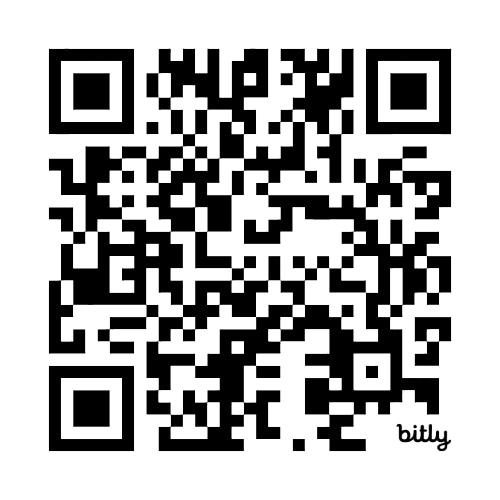 Thank you for joining this session
Please rate it in the app
Connect with me:
Linkedin.com/in/KhaledNassra
Khaled@go4enki.com